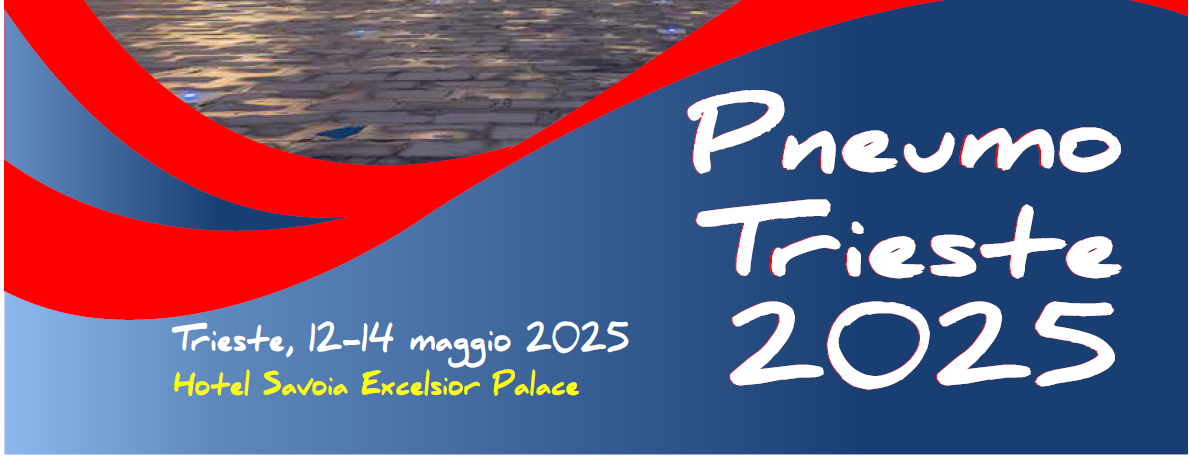 Cambio di programma nel trattamento dei pazienti con BPCO: 
la linearità della triplice terapia inalatoria
Dejan Radovanovic, MD, PhD
Section of Respiratory Diseases, L. Sacco University Hospital
Department of Biomedical and Clinical Sciences
Università degli Studi di Milano
dejan.radovanovic@unimi.it
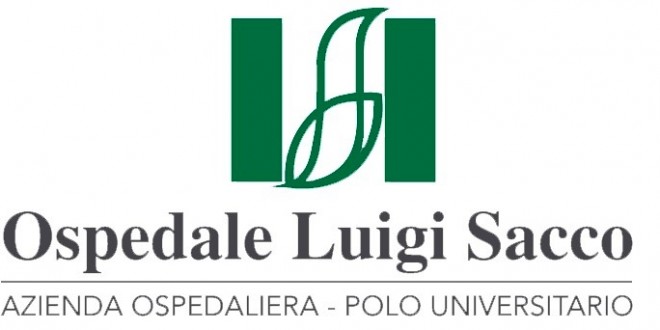 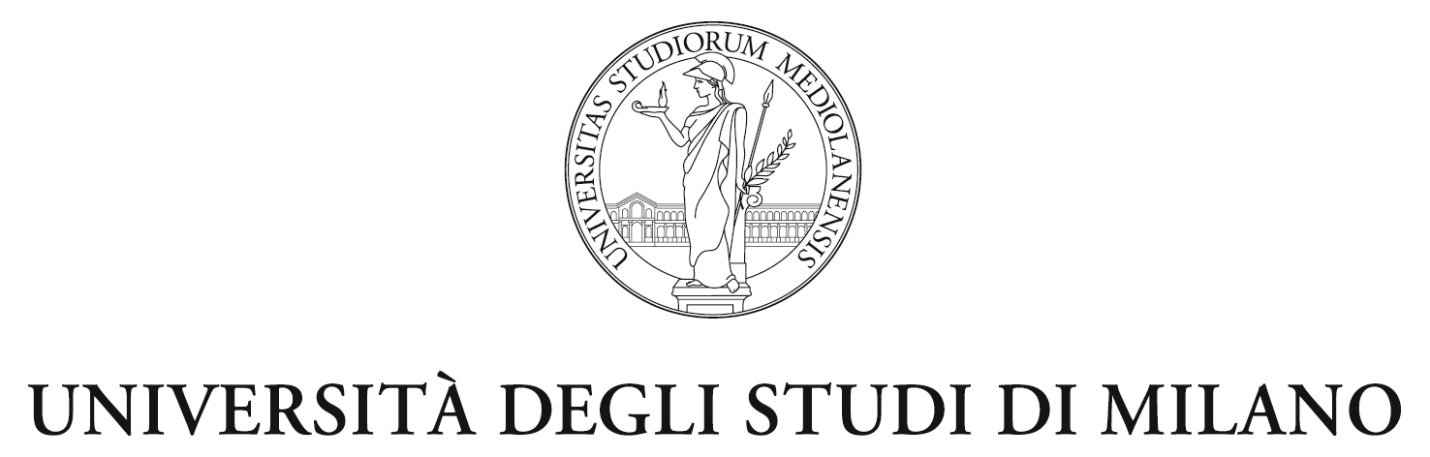 UNIVERSITÀ
DEGLI STUDI 
DI MILANO
Il sottoscritto  Dejan Radovanovic
ai sensi dell’art. 3.3 sul Conflitto di Interessi, pag. 17 del Reg. Applicativo dell’Accordo Stato-Regione del 5 novembre 2009, 
 
                                                               dichiara

         che negli ultimi due anni ha avuto rapporti diretti di finanziamento con i seguenti soggetti portatori di interessi commerciali in campo sanitario: 

Astra Zeneca
Berlin Chemie
Glaxo Smith Kline
Menarini
Roche
Sanofi
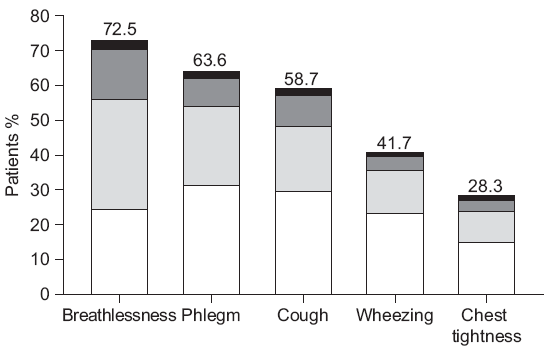 67% already on LABA/ICS
Rennard S et al. Eur Respir J 2002
Real world exacerbation risk in patients with COPD – Italian data
% patients
Data from Italian COPD registry
GULP Study
Santus P et al. Int J COPD 2024
Real world exacerbation risk in patients with COPD – Italian data
% patients
Data from Italian COPD registry
GULP Study
Santus P et al. Int J COPD 2024
Real world exacerbation risk in patients with COPD – Italian data
% patients
Data from Italian COPD registry
GULP Study
Santus P et al. Int J COPD 2024
342 patients at their first severe exacerbation
and at their first COPD diagnosis
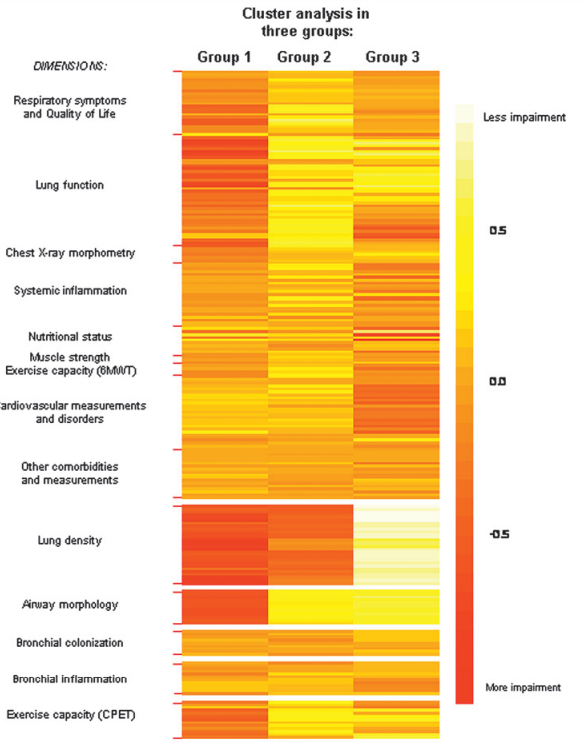 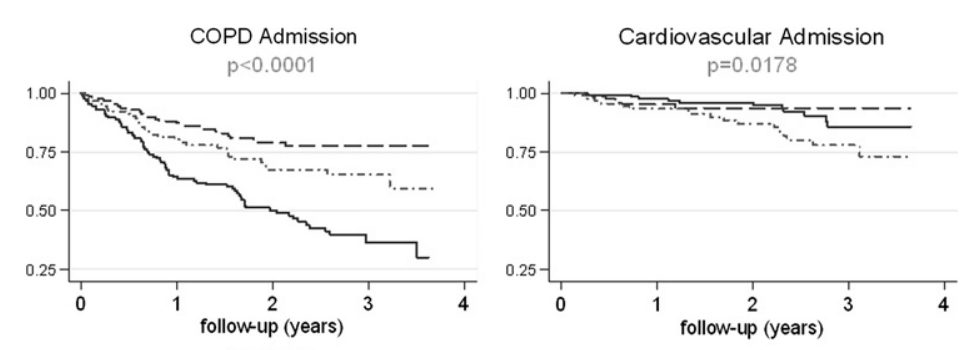 ≈ 20%
≈38%
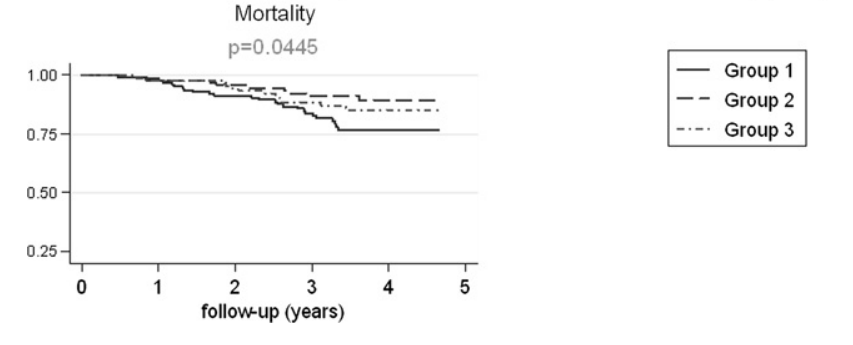 Severe obstruction, more emphysema
Moderate obstruction
Moderate obstruction, more obese, more HF
Garcia-Aymerich J et al. Thorax 2011
ICS/LABA
LAMA/LABA
LAMA
Anti-inflammatory
Bronchodilation
Bronchodilation
Anti-inflammatory
DYNAMIC HYPERINFLATION
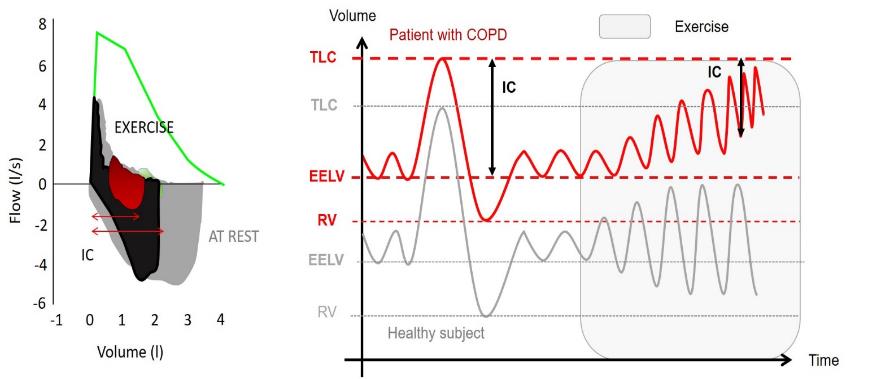 Danzo F et al. Expert Rev Respir Med 2022
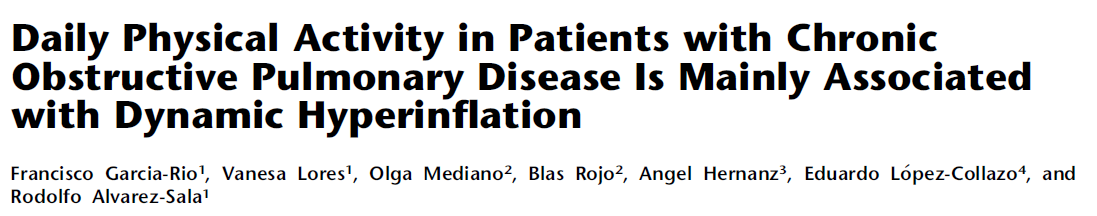 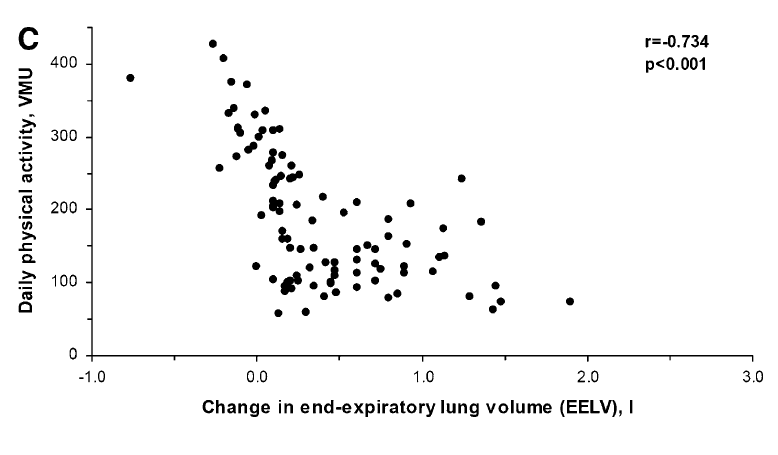 Garcia Rio F et al. Am J Respir Crit Care Med 2009
HYPERINFLATED PATIENTS DIE MORE AND SOONER
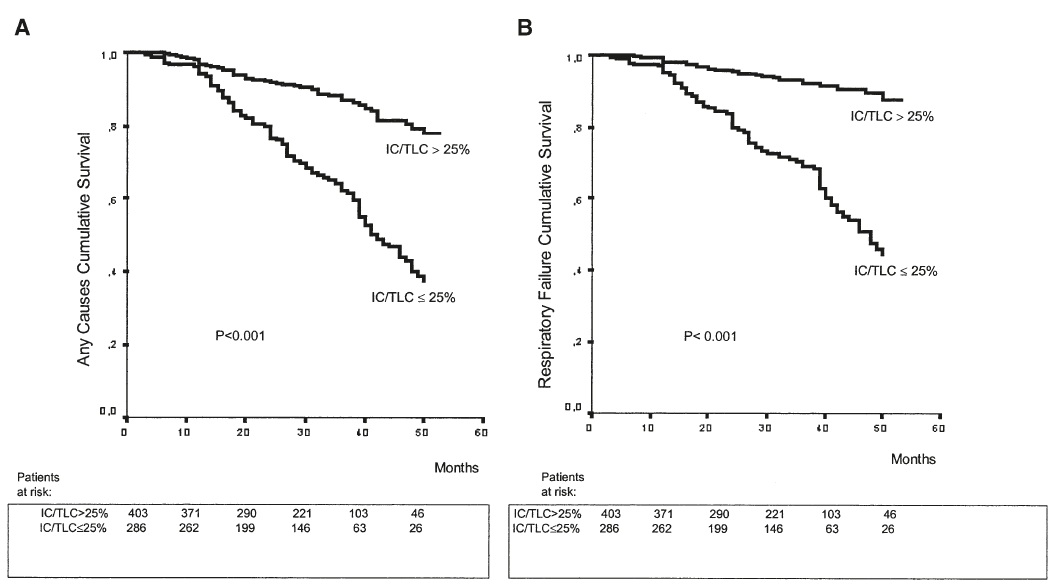 Casanova C et al. Am J Respir Crit Care Med 2005
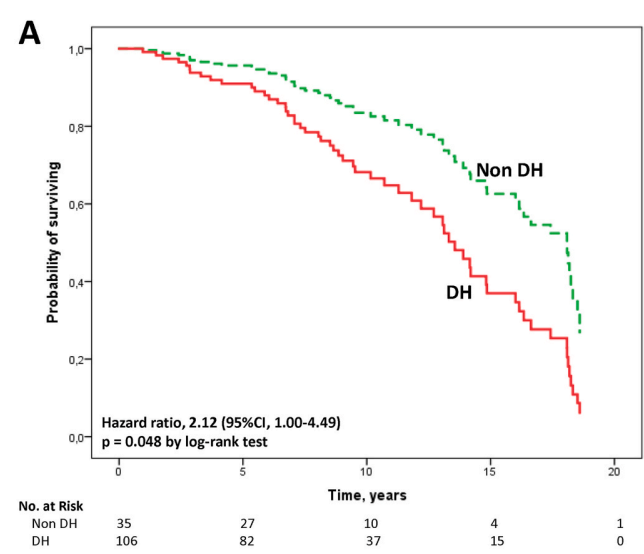 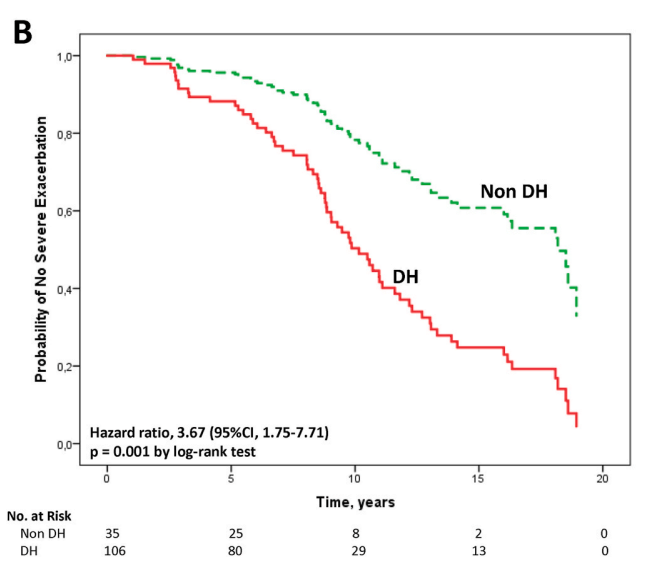 Lorenzana et al. Respir Med 2024
Moderate COPD
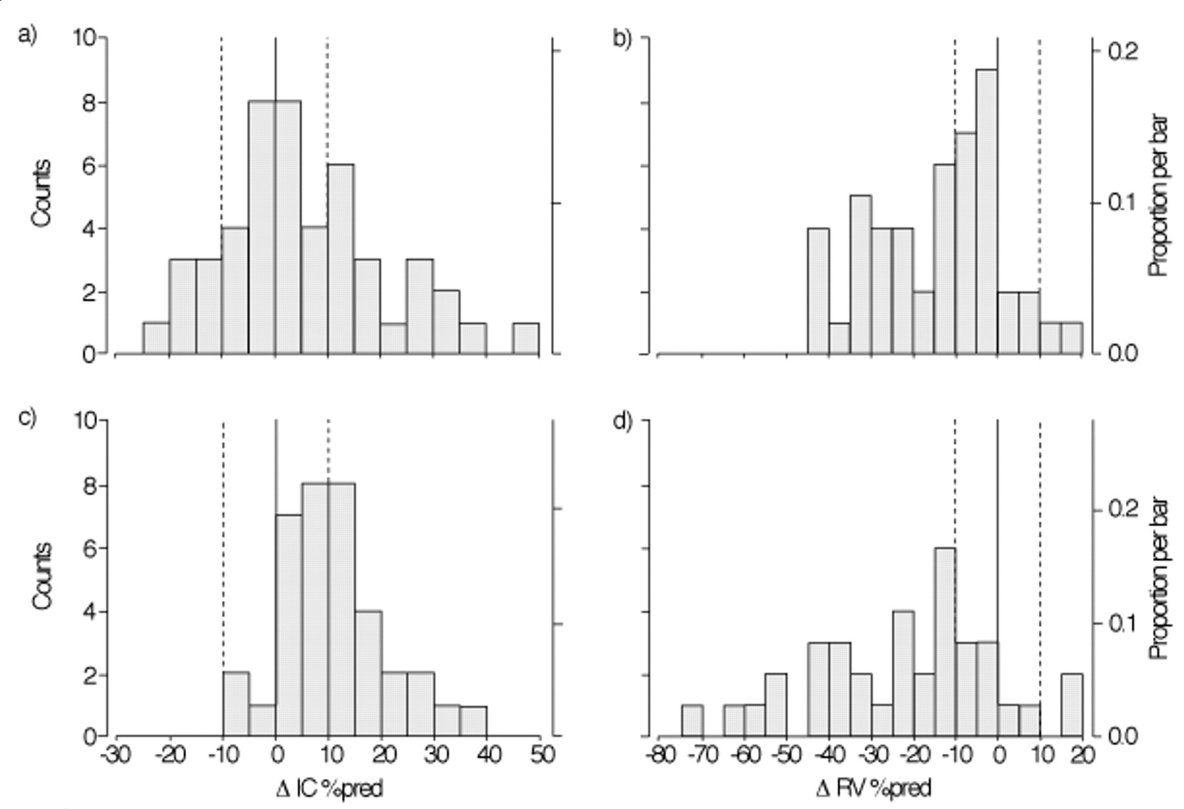 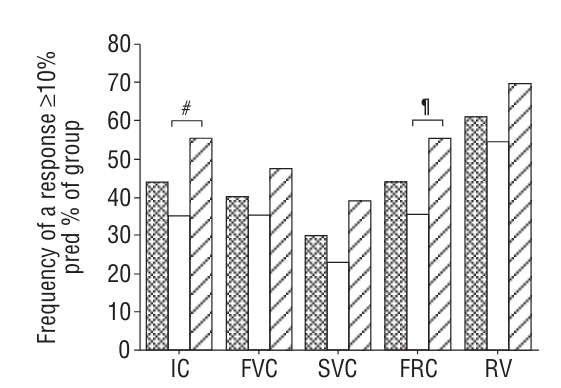 Severe COPD
Severe COPD
Moderate COPD
Tashkin DP et al. Eur Respir J 2008
EMAX -Early MAXimisation of bronchodilation for improving COPD stability
46
Trough IC
Trough FVC
189 ml(IC 95% 152,225)**
116 ml(IC 95% 80,152)**
p<0.001
p<0.001
41 ml(IC 95% 4,77)*
79 ml (IC 95% 42,116)**
p<0.001
p<0.001
125
107
67
Variazione media LSdal basale (ml)
Variazione media LSdal basale (ml)
46
-9
-64
UMEC/VIn = 812
UMECn = 804
SALn = 809
UMEC/VIn = 812
UMECn = 804
SALn = 809
14
Maltais F et al. Respir Res 2019
[Speaker Notes: Tutti e tre i trattamenti hanno indotto miglioramenti vs il basale del punteggio TDI (dispnea) e della scala per la valutazione dei sintomi respiratori (E-RS): tutti i trattamenti sono quindi risultati efficaci, Anoro più delle monoterapie]
Early improvement in symptoms WITH UMEC/VI vs. monotherapy in the EMAX trial
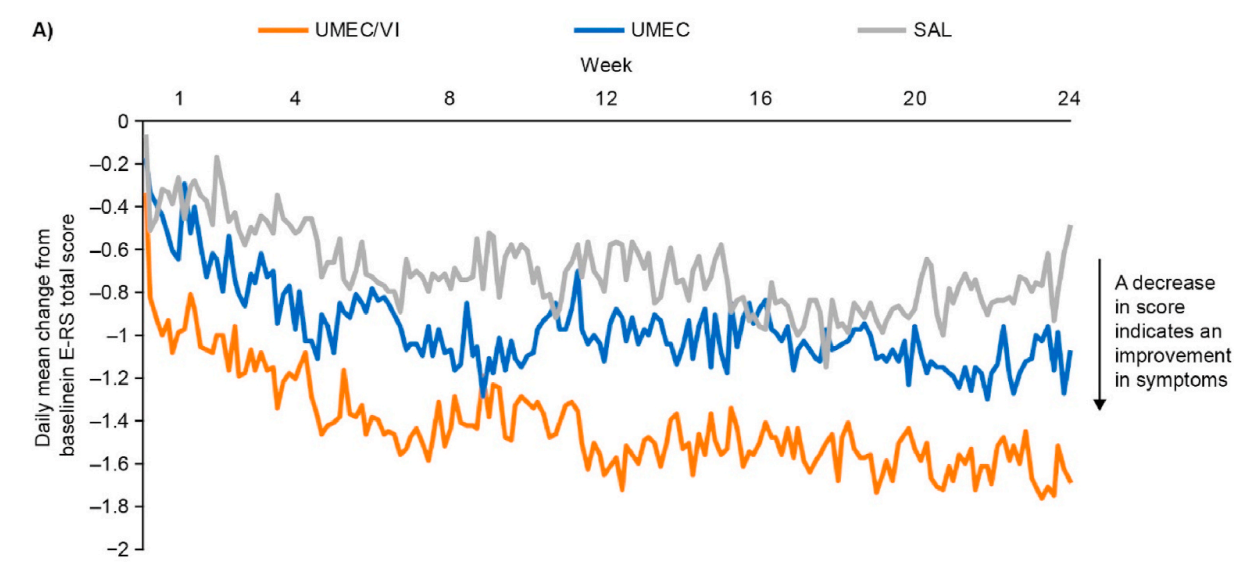 Maltais F et al. Respir Med 2022
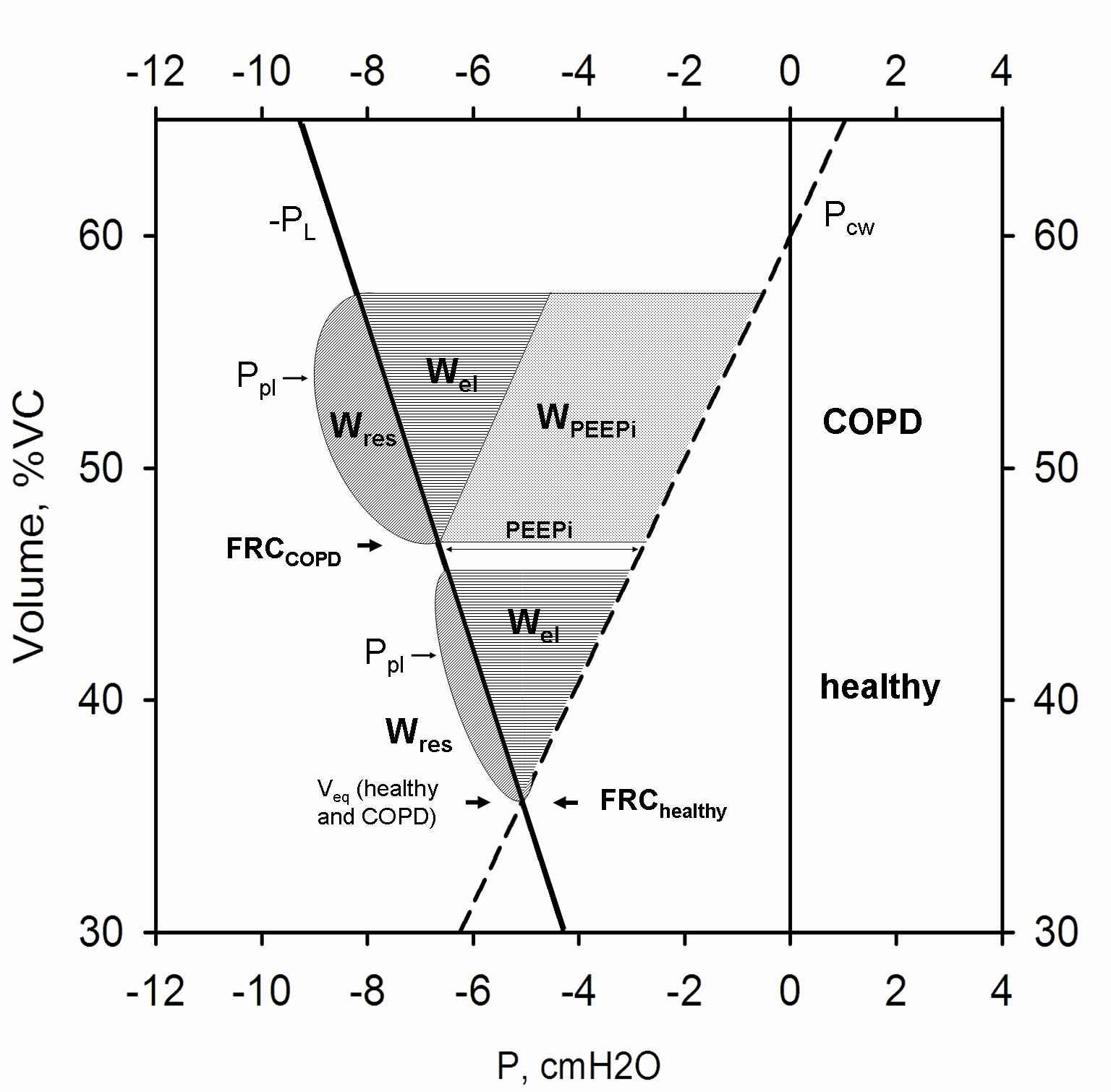 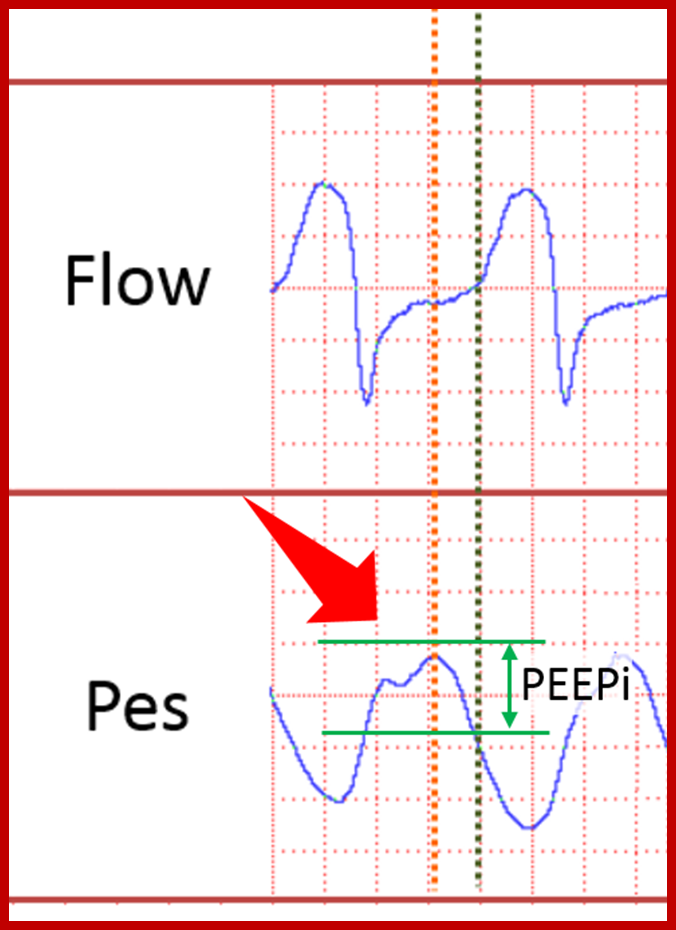 Radovanovic D et al. ERJ 2017 (Suppl 61)
Courtesy of Prof. Franco Laghi, Loyola University, Chicago
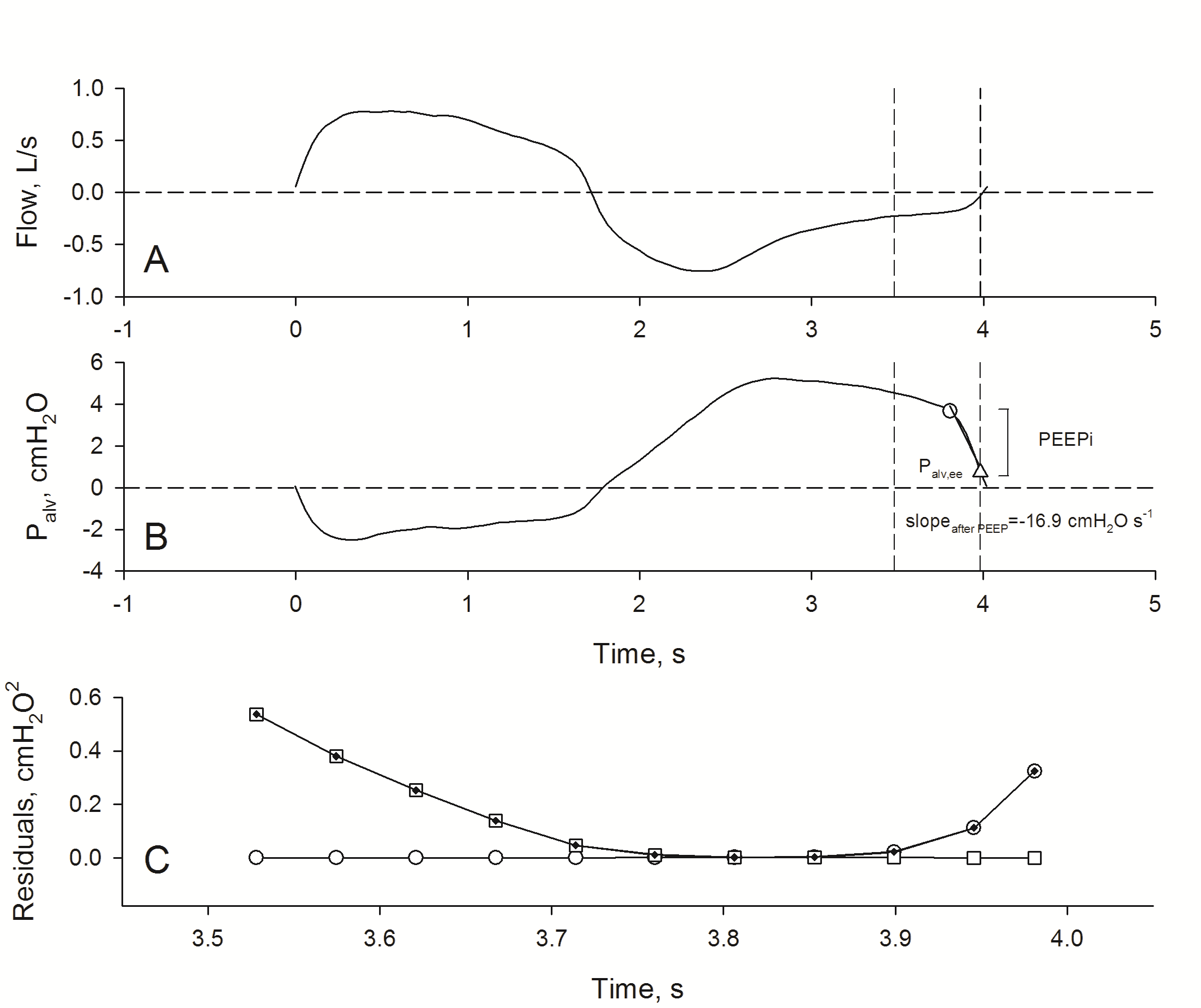 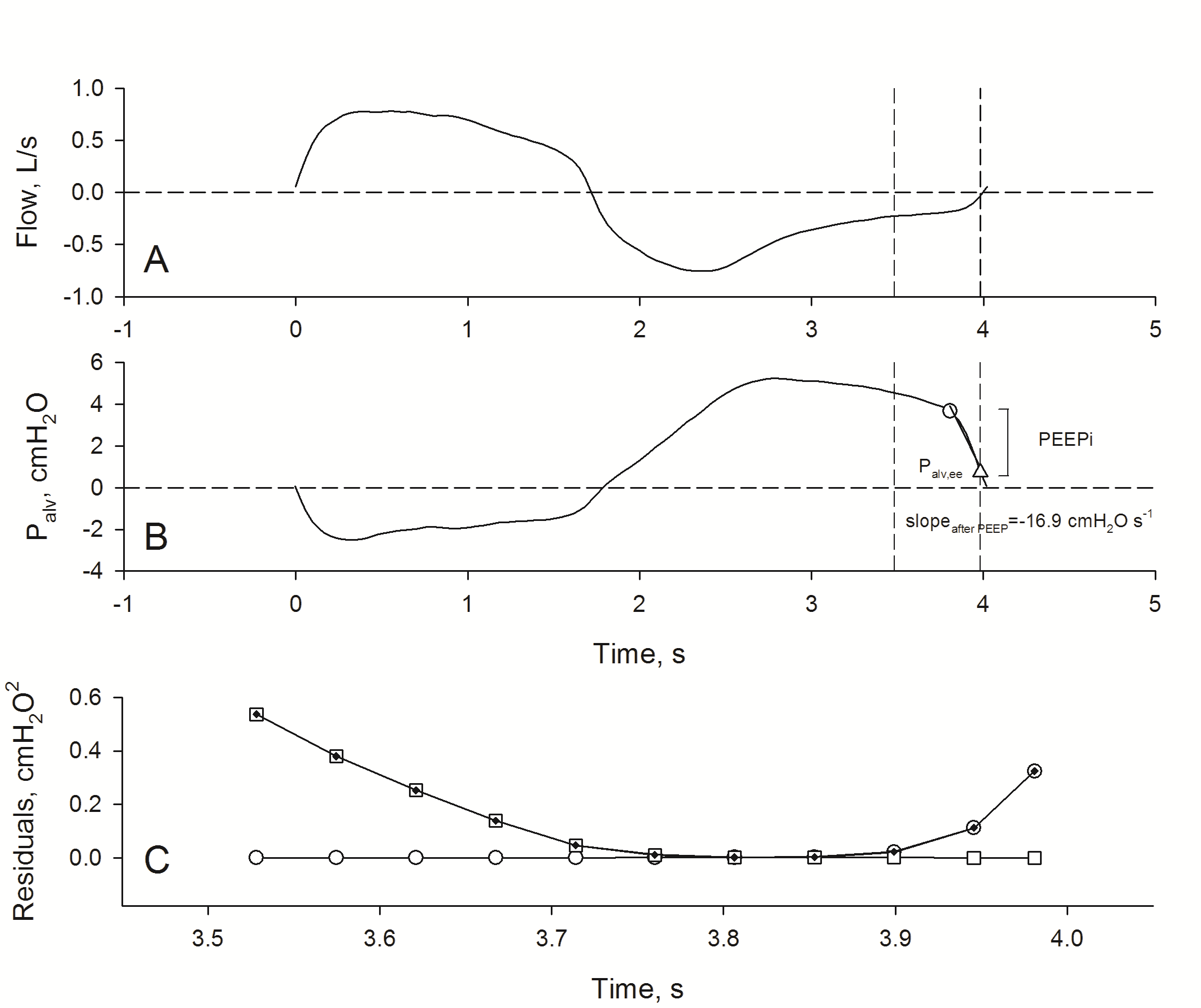 Zilianti C et al. Diagnostics 2021
Radovanovic D et al. ERJ 2017 (Suppl 61)
3.8 (1.9-5.7) cmH2O
0.0 (6.7) cmH2O
Zilianti C et al. Diagnostics 2021
Radovanovic D et al. ERJ 2017 (Suppl 61)
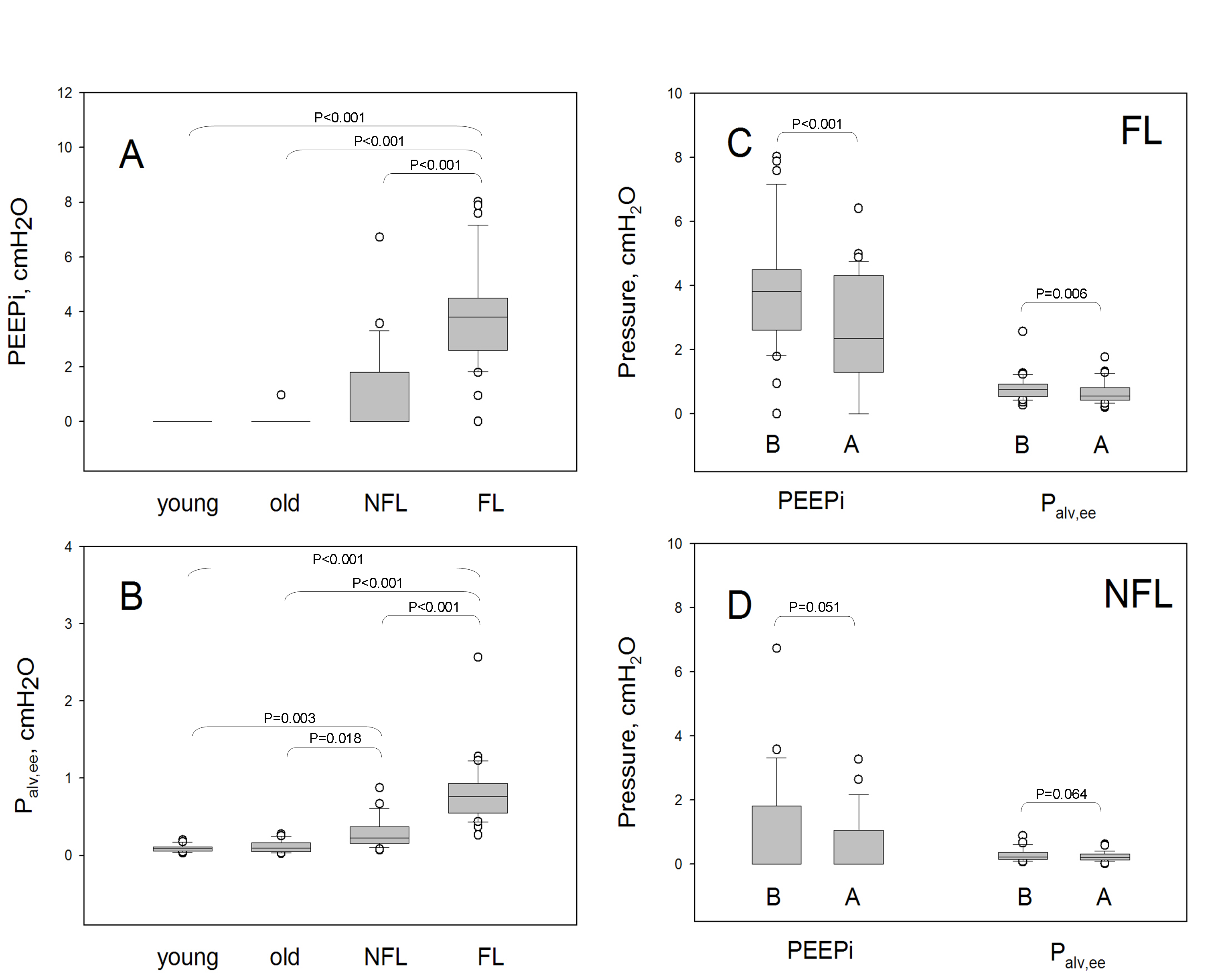 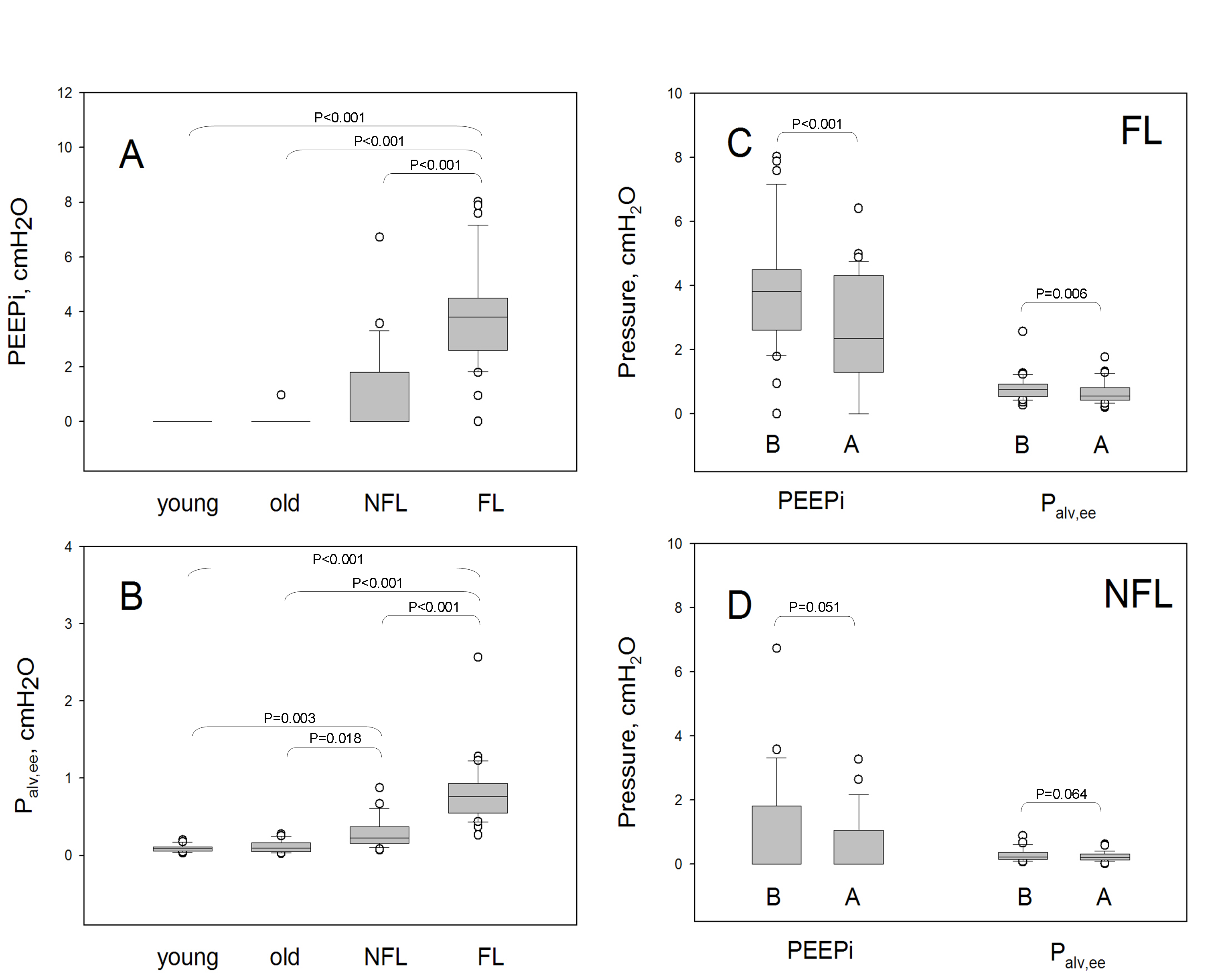 Zilianti C et al. Diagnostics 2021
Radovanovic D et al. ERJ 2017 (Suppl 61)
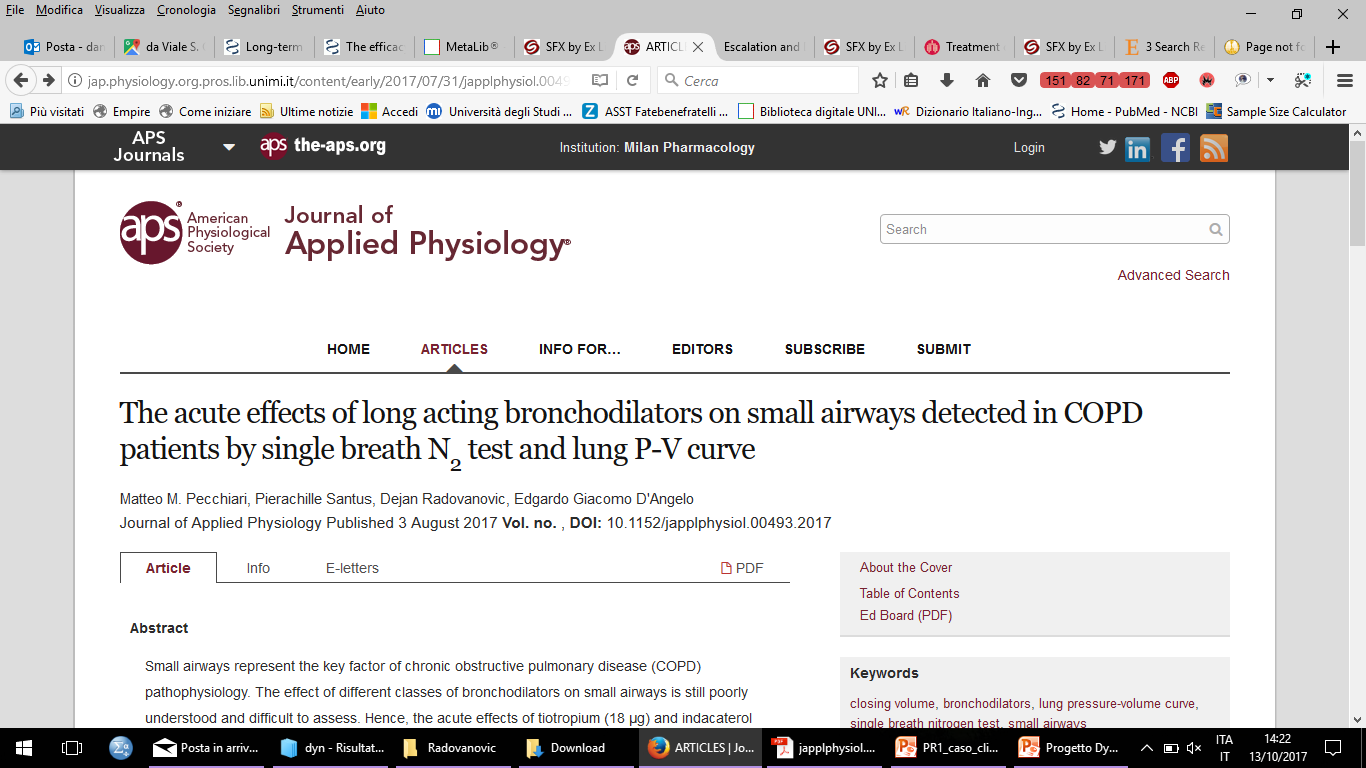 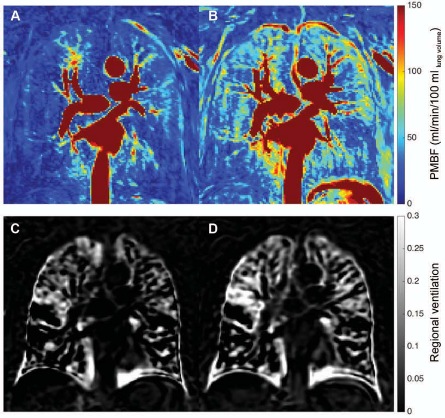 Pecchiari M et al. J Appl Physiol 2017
Vogel-Claussen J et al. AJRCCM 2019
Effect of fluticasone/umeclidinium/vilanterol
Real life data
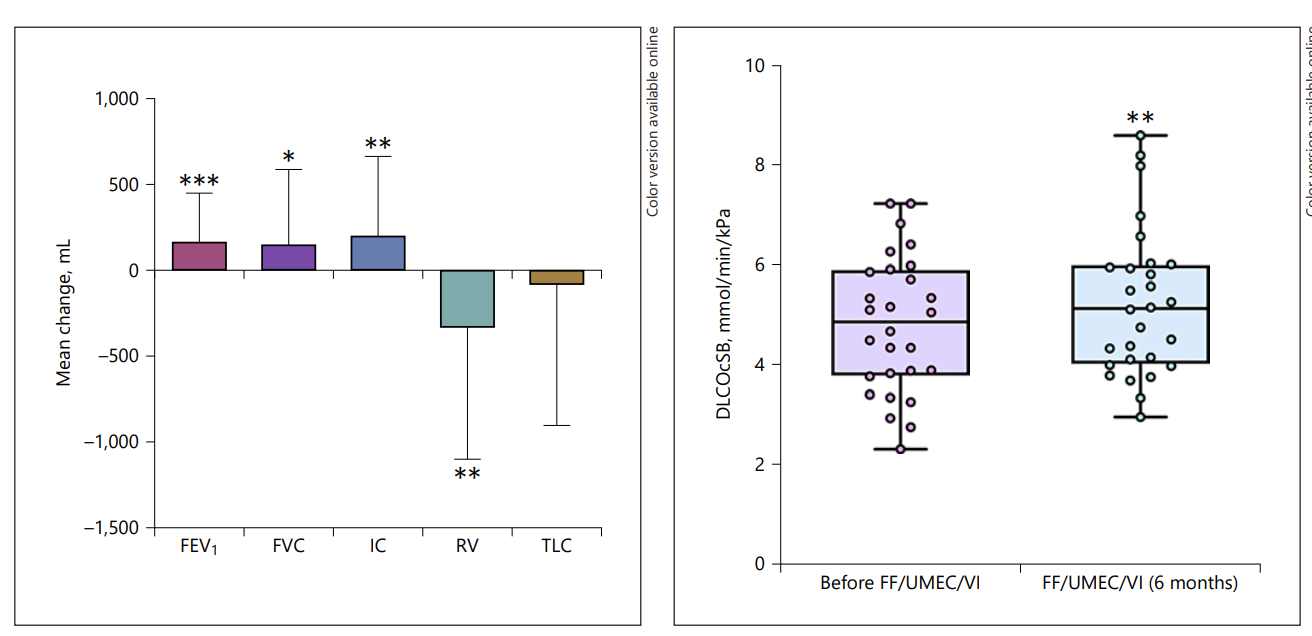 Pelaia C et al. Respiration 2021
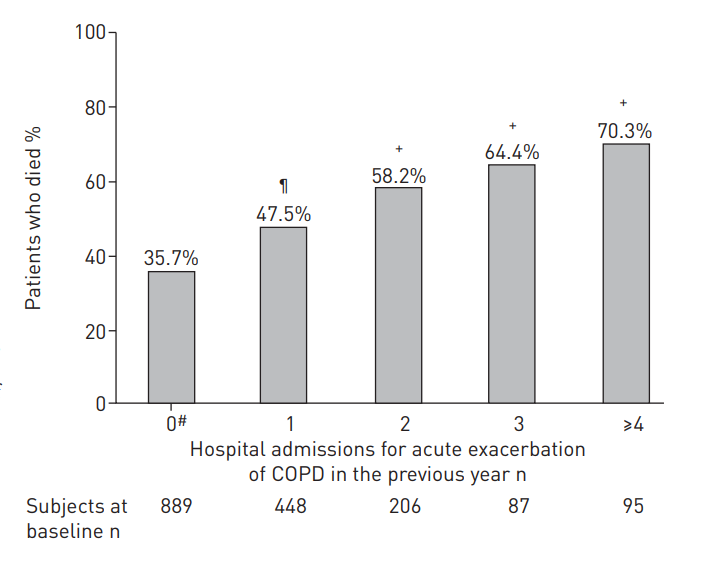 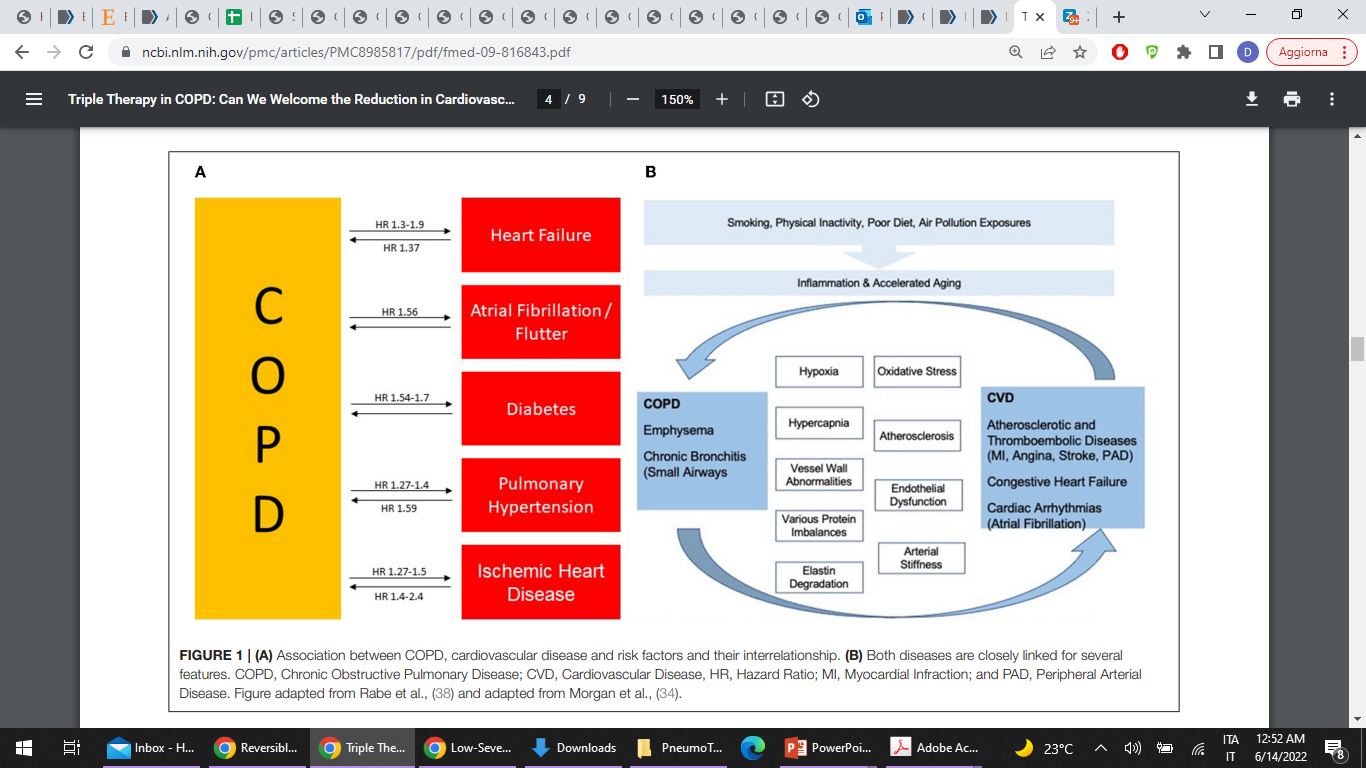 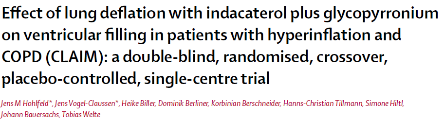 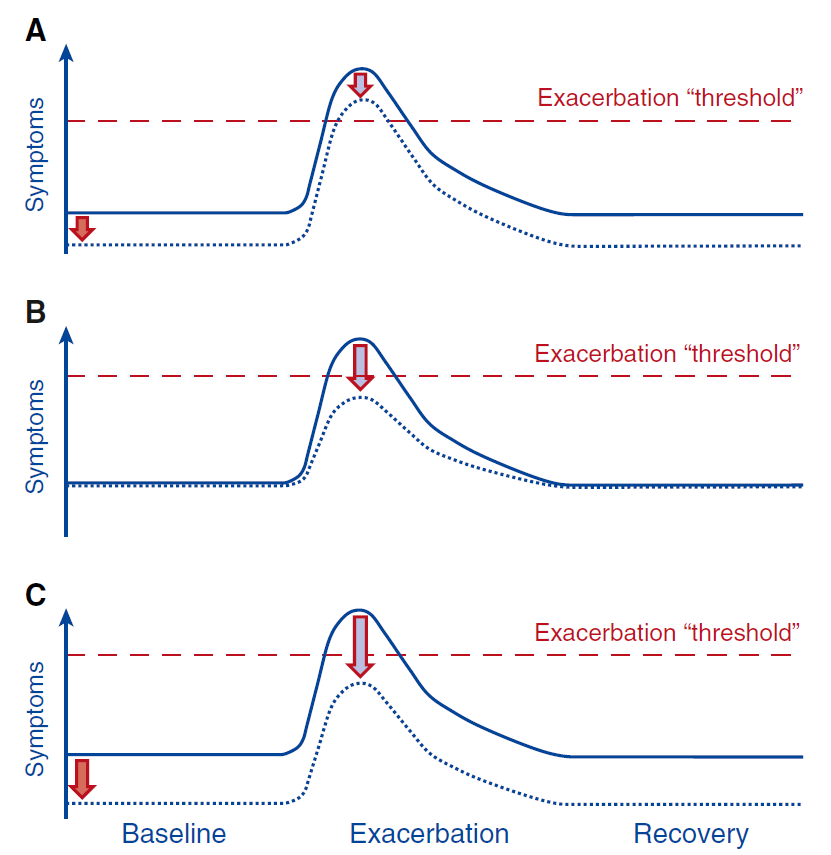 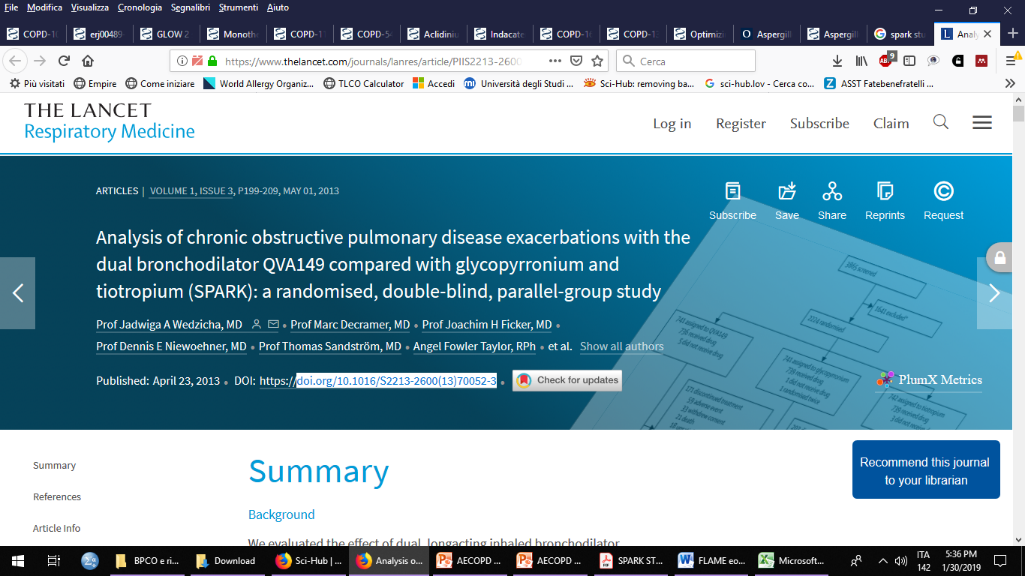 Hohfeld JM et al. Lancet Respir Med 2018
Bronchodilator act reducing the critical threshold for experiencing an exacerbation
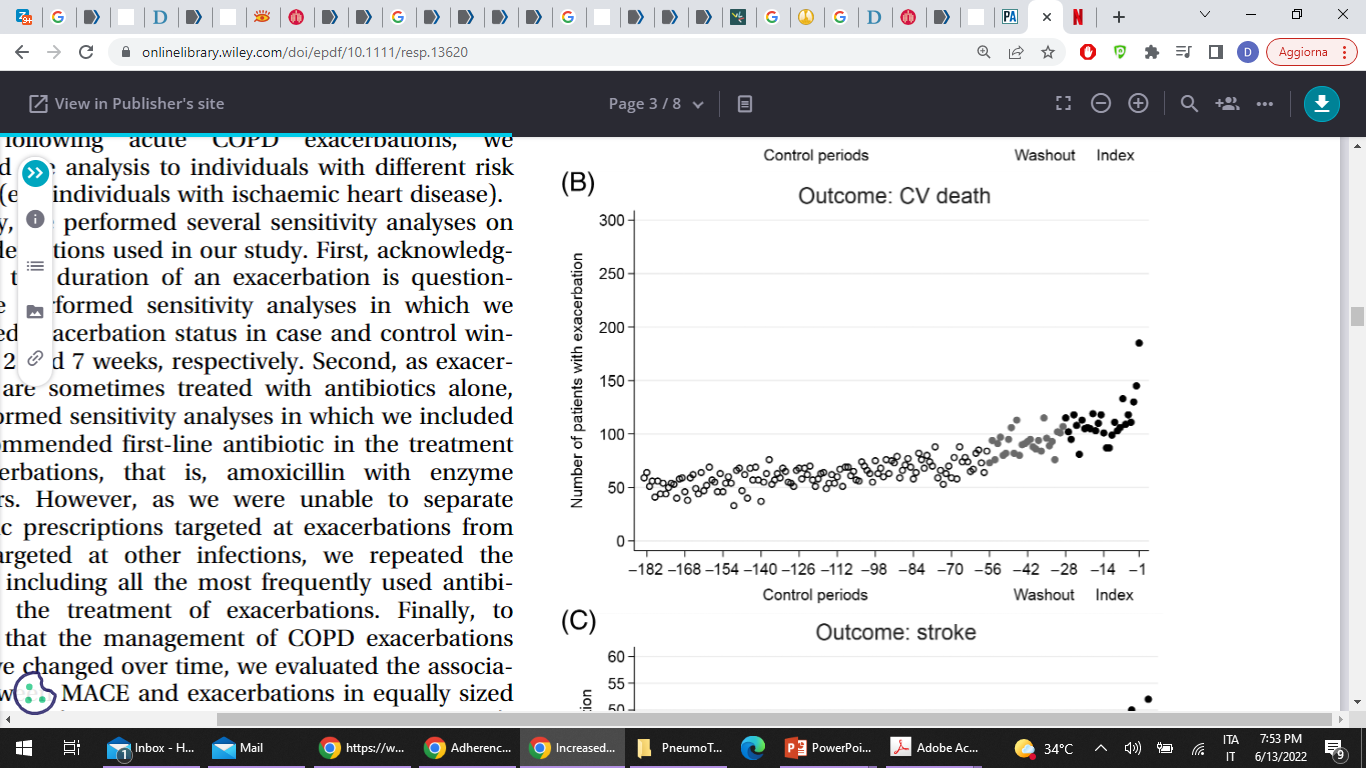 Adapted from Beeh K. AJRCCM 2017
COPD exacerbations and risk of death: 
high regardless of number of events
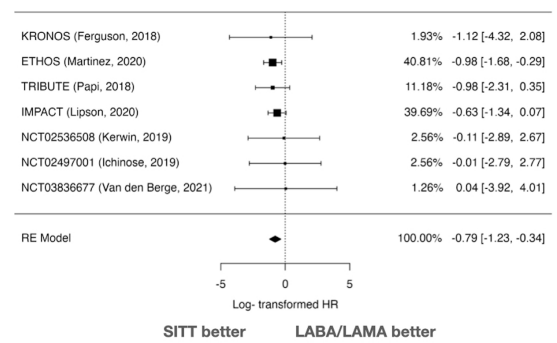 Suissa S et al. Thorax 2012
Piquet J et al. Eur Respir J 2013
1.0
0.9
0.8
Only 50% of patients were alive
within 3.6 years of their first
severe exacerbation
0.7
0.6
0.5
Proportion surviving
50%
0.4
0.3
0.2
0.1
0
N = 73106
0
2
4
6
8
10
12
14
16
18
Time after first severe exacerbation (years)
Median follow up 18 months
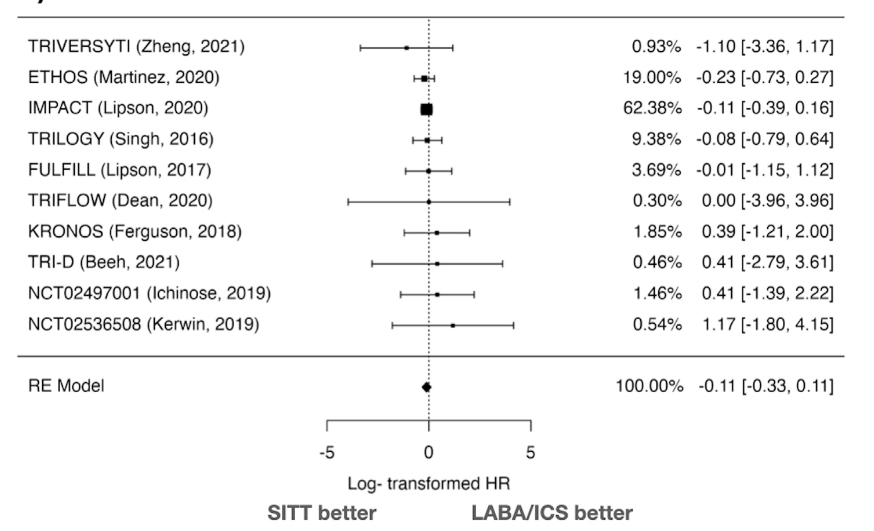 The COPD “Comorbidome”

Cardiovascular diseases are among the most prevalent of comorbidities and have one of the strongest associations with increased risk for death
OSA
Hyperlipidemia
CVA
Pulmonary HTN/RHF
PAD
CHF
Pulmonary  Fibrosis
CAD
Diabetes
Lung Cancer
A. Fibrillation
Hypertension
Anxietya
Death
BPH
Breast Cancera
Esophageal Cancer
Pancreatic Cancer
Diabetes w/Neuropathy
Prevalence
Liver Cirrhosis
Substance Abuse
Gastric Duodenal Ulcer
Erectile Dysfunction
CRF
50%
Depression
10%
DJD
Risk
1/HR=0.5
GERD
Solidoro P et al. Front Med 2022; Almagro P et al. Eur Respir J 2015
CARDIOVASCULAR DEATH
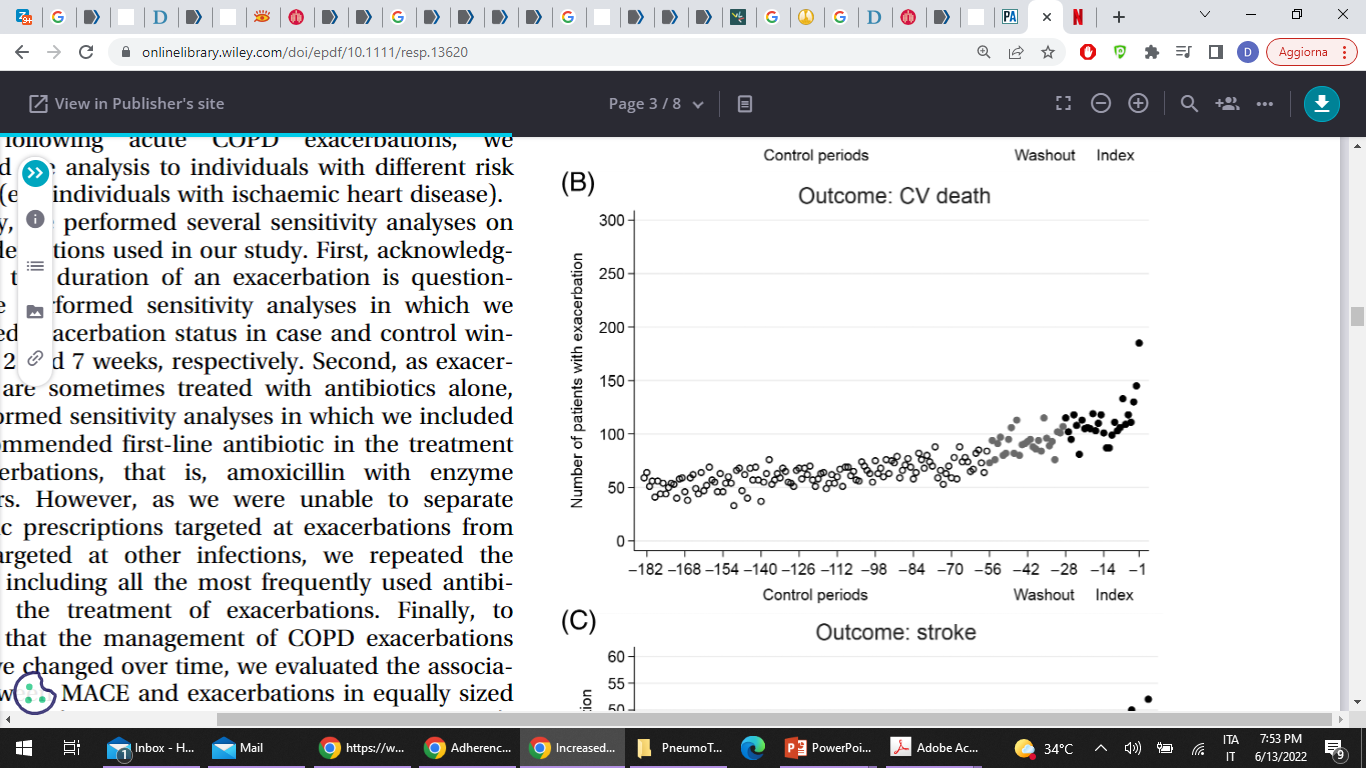 OR 4.33 (95%CI 4.15-4.52) 
in the first 4 weeks following AECOPD
Patients with severe AECOPD had almost 6 times the risk of having MACE 
compared with patients with moderate AECOPD
Reilev M et al. Respirology 2019
GOLD 2023 has strengthened the emphasis on the importance of preventing premature mortality with pharmacotherapy
Triple therapy is the only pharmacotherapy with evidence supporting a reduction in mortality in patients with COPD1
Non-pharmacological options that reduce mortality include smoking cessation, pulmonary rehabilitation, long-term oxygen therapy, non-invasive positive pressure ventilation and lung volume reduction surgery
Pharmacotherapy
LABA + LAMA + ICS
Symptomatic people with a history of frequent and/or severe exacerbations
Yes
Triple compared with dual LABD relative risk reduction:
IMPACT: HR 0.72 (95% CI 0.53, 0.99)2
ETHOS: HR 0.51 (95% CI 0.33, 0.80)3
RCT*
Patient characteristics
Therapy
Treatment effect on mortality
Page 68, Table 3.6
GOLD 2023 report
All-Cause and Cardiovascular mortality with SITT 
vs ICS/LABA or LABA/LAMA: 
a systematic review and metanalysis
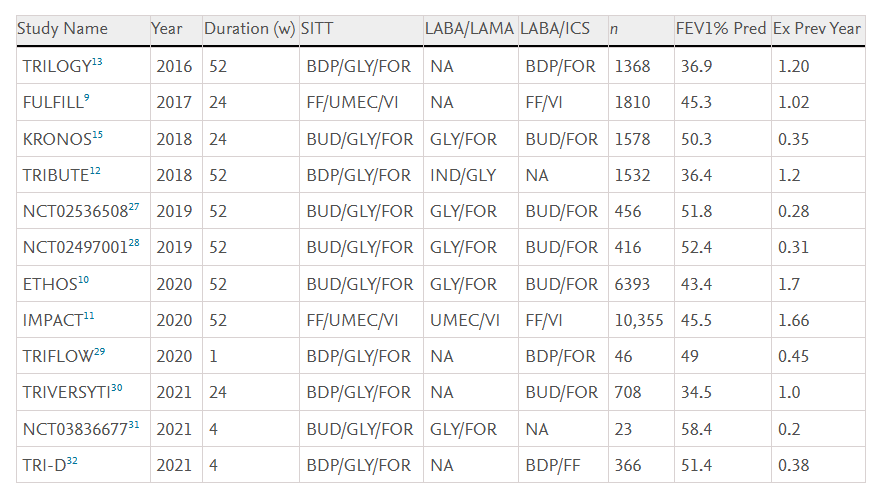 Hammadi A et al. Arch Bronconeumol 2025
All-Cause mortality with SITT 
vs LABA/LAMA
Cardiovascular mortality with SITT 
vs LABA/LAMA
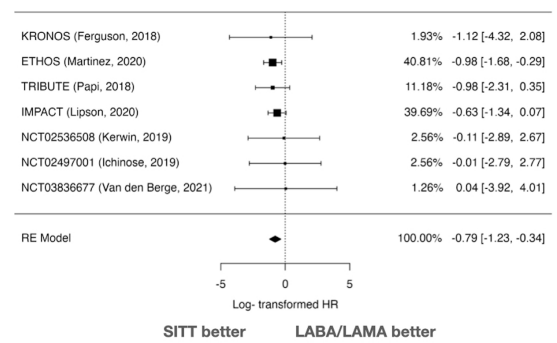 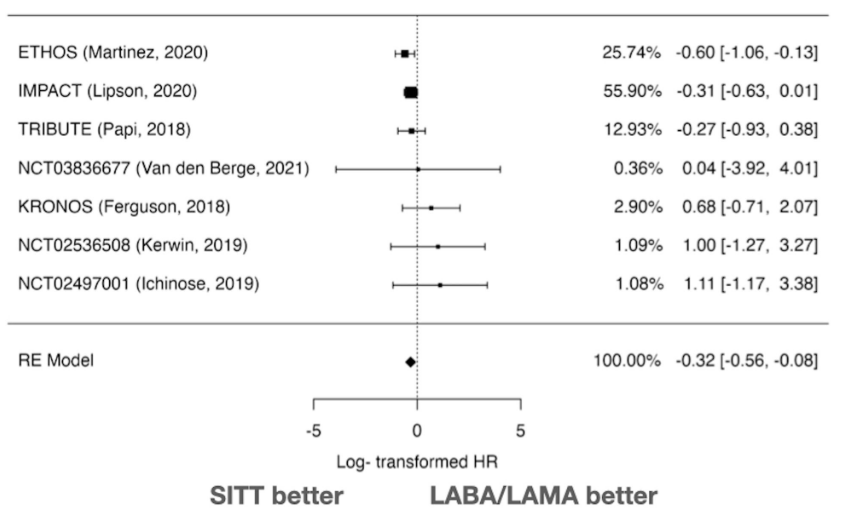 -27.3% reduction vs LABA/LAMA
-54.4% reduction vs LABA/LAMA
Hammadi A et al. Arch Bronconeumol 2025
All-Cause mortality with SITT 
vs LABA/LAMA
Cardiovascular mortality with SITT 
vs LABA/LAMA
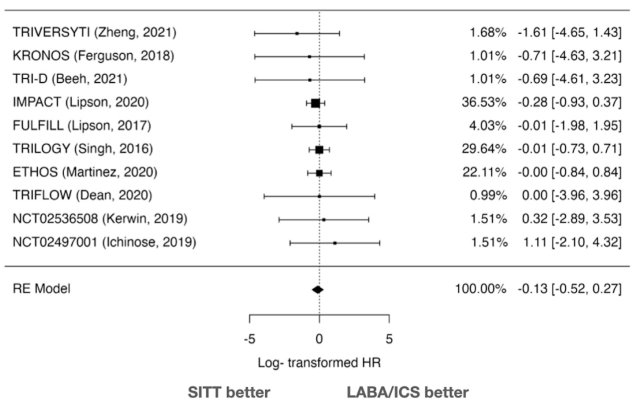 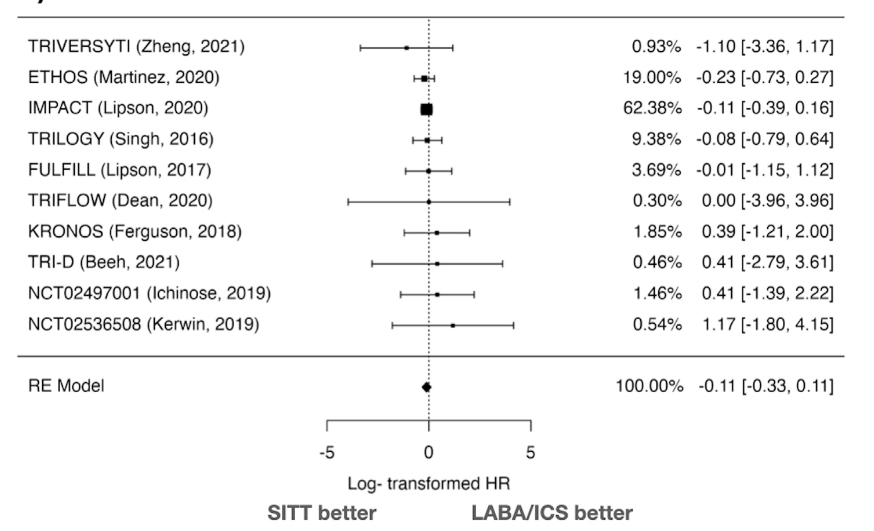 No difference vs ICS/LABA
No difference vs ICS/LABA
Hammadi A et al. Arch Bronconeumol 2025
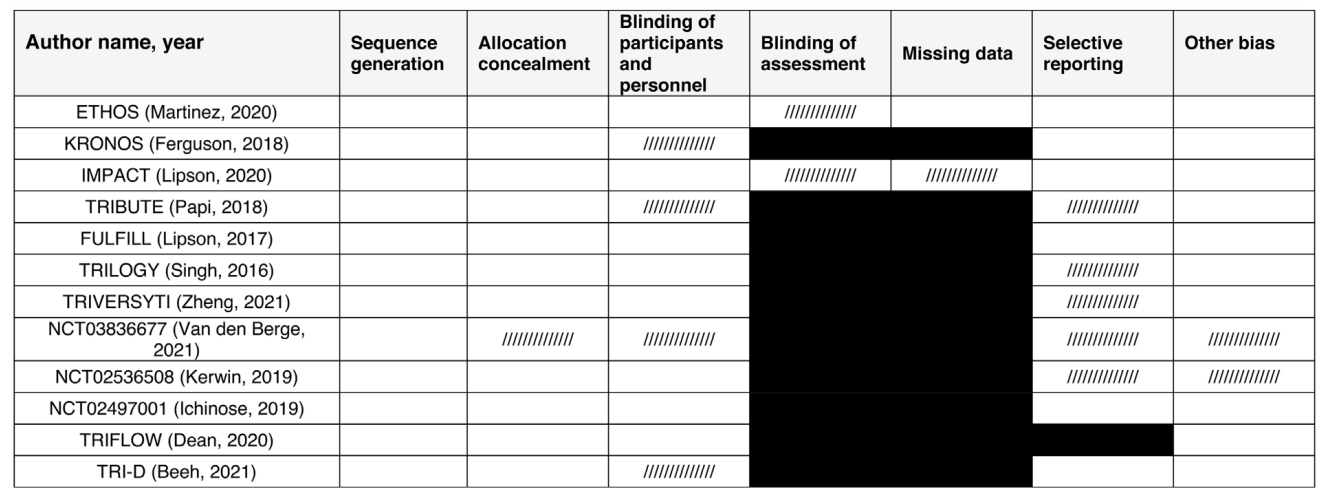 Hammadi A et al. Arch Bronconeumol 2025
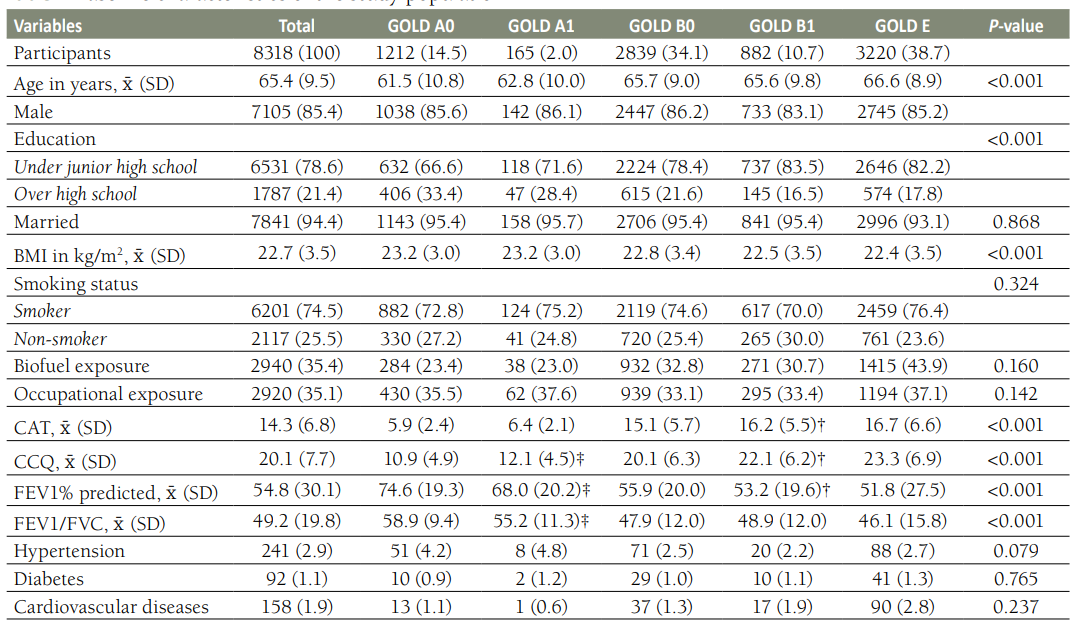 Lin L et al. J Glob Health 2024
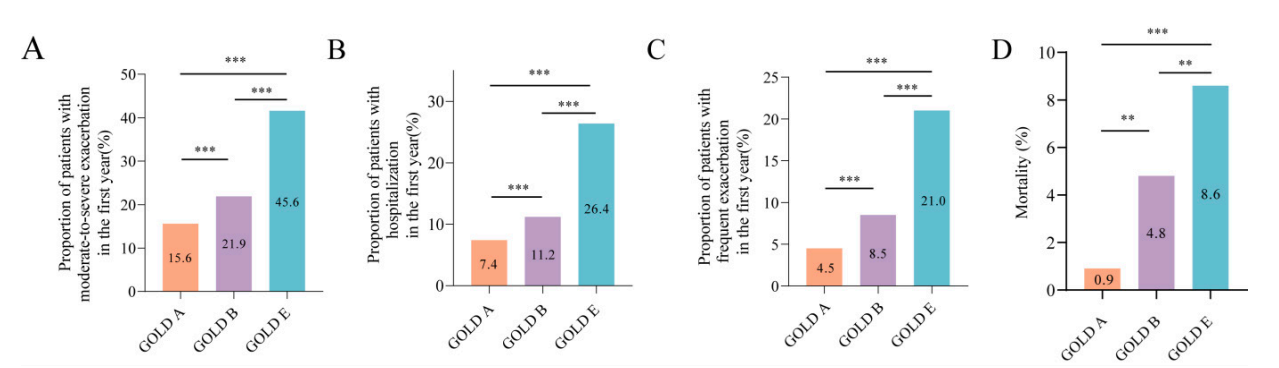 Lin L et al. J Glob Health 2024
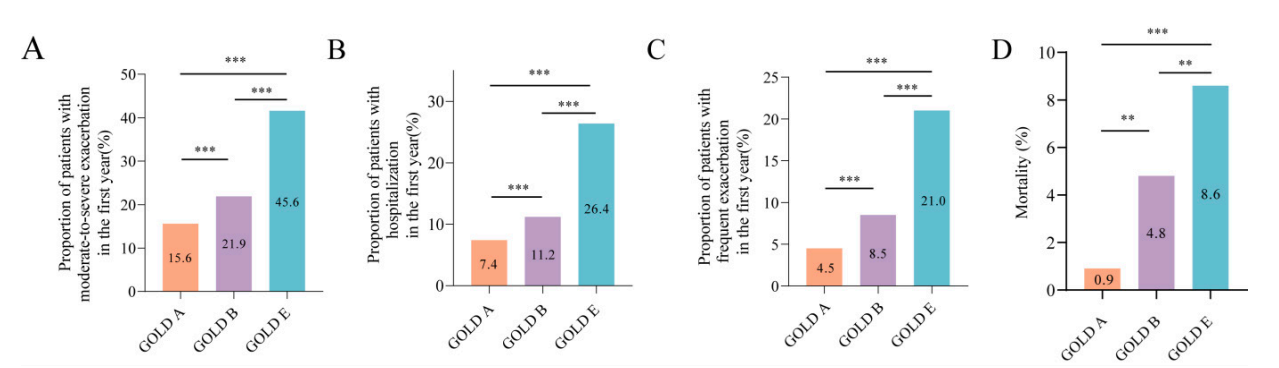 Lin L et al. J Glob Health 2024
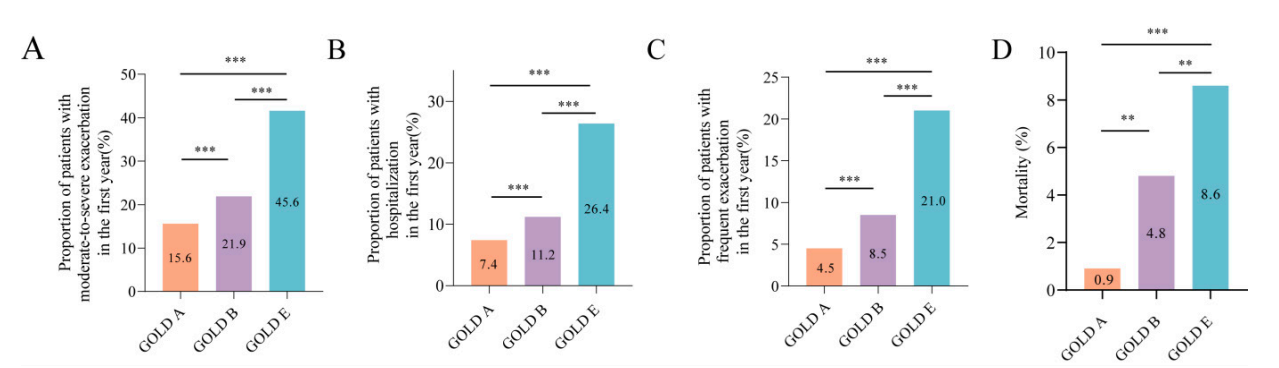 Lin L et al. J Glob Health 2024
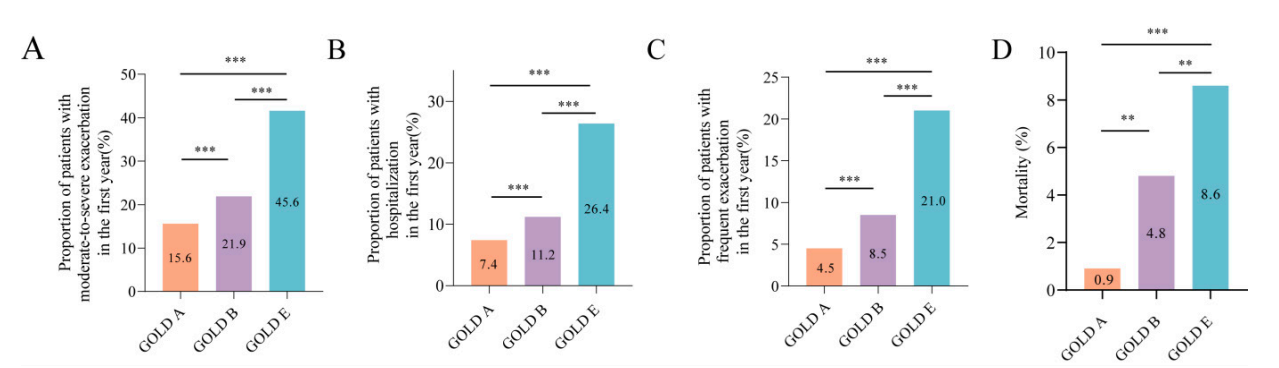 Lin L et al. J Glob Health 2024
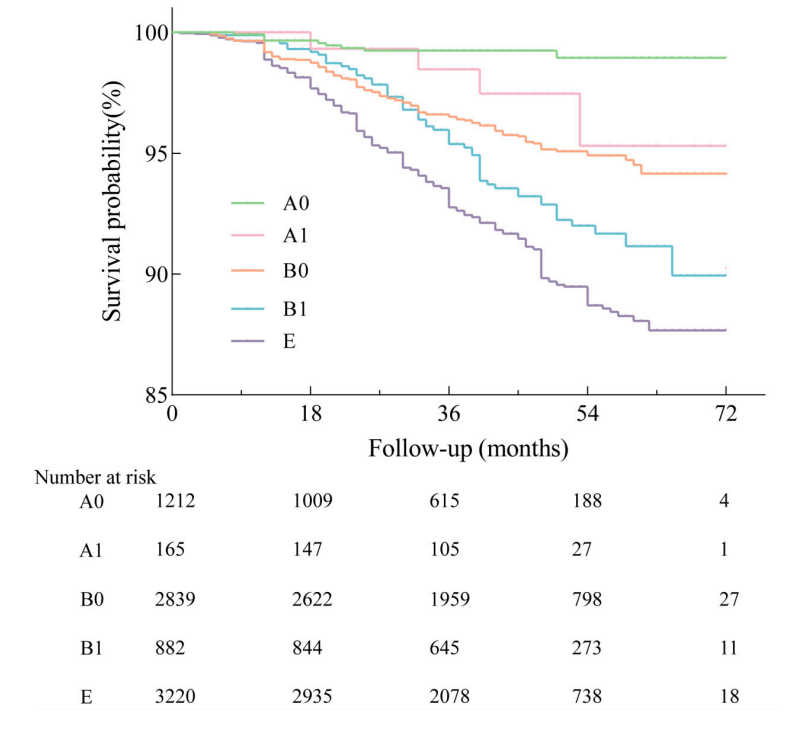 Lin L et al. J Glob Health 2024
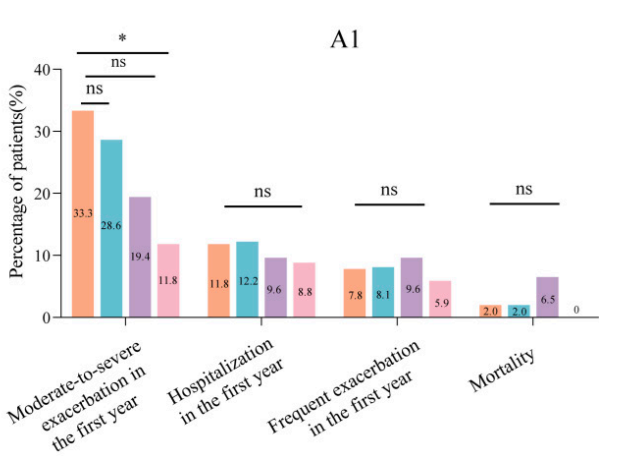 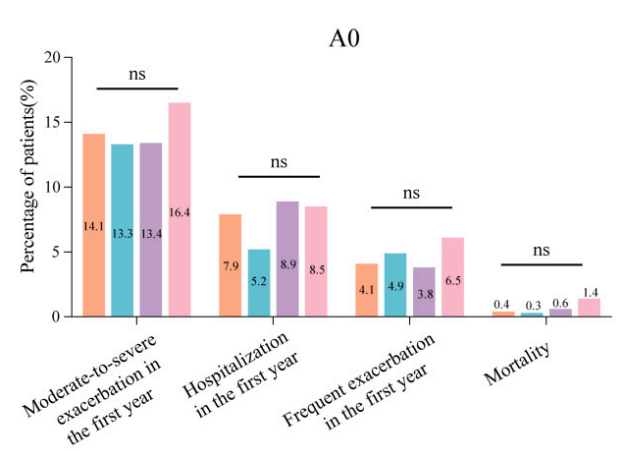 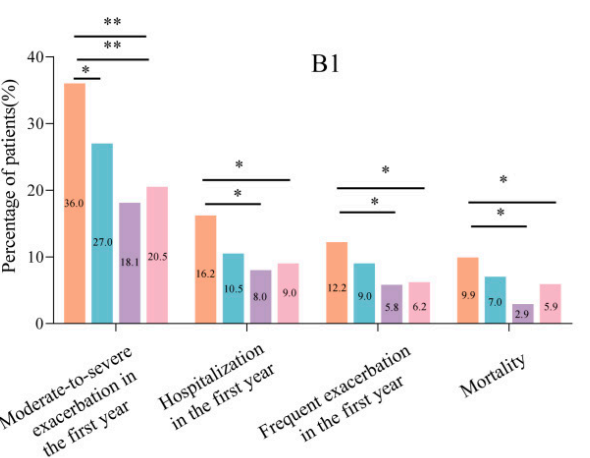 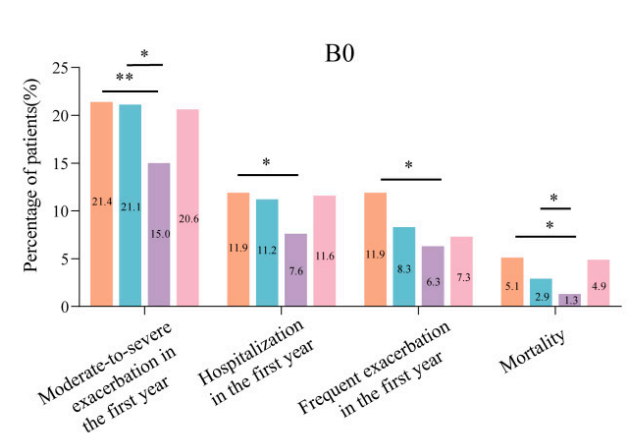 Mortality reduction with triple therapy in IMPACT trial
-42% vs LABA/LAMA
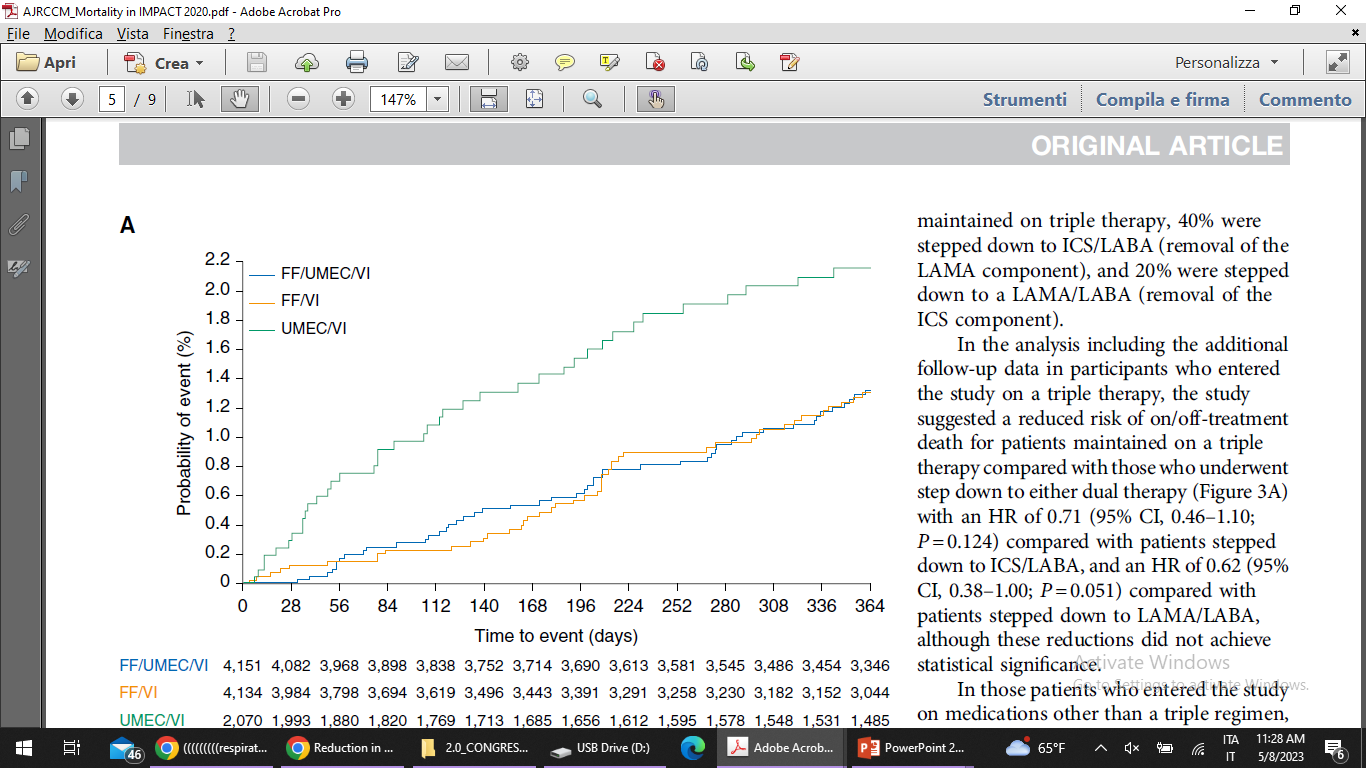 HR = 0.58 (95% CI, 0.38–0.88; P = 0.011) VS UMEC/VI
HR = 0.61 (95% CI, 0.40–0.93; P = 0.022) VS FF/VI
Lipson DA et al. Am J Respir Crit Care Med 2020
Mortality in patients on triple therapy at screening in IMPACT trial
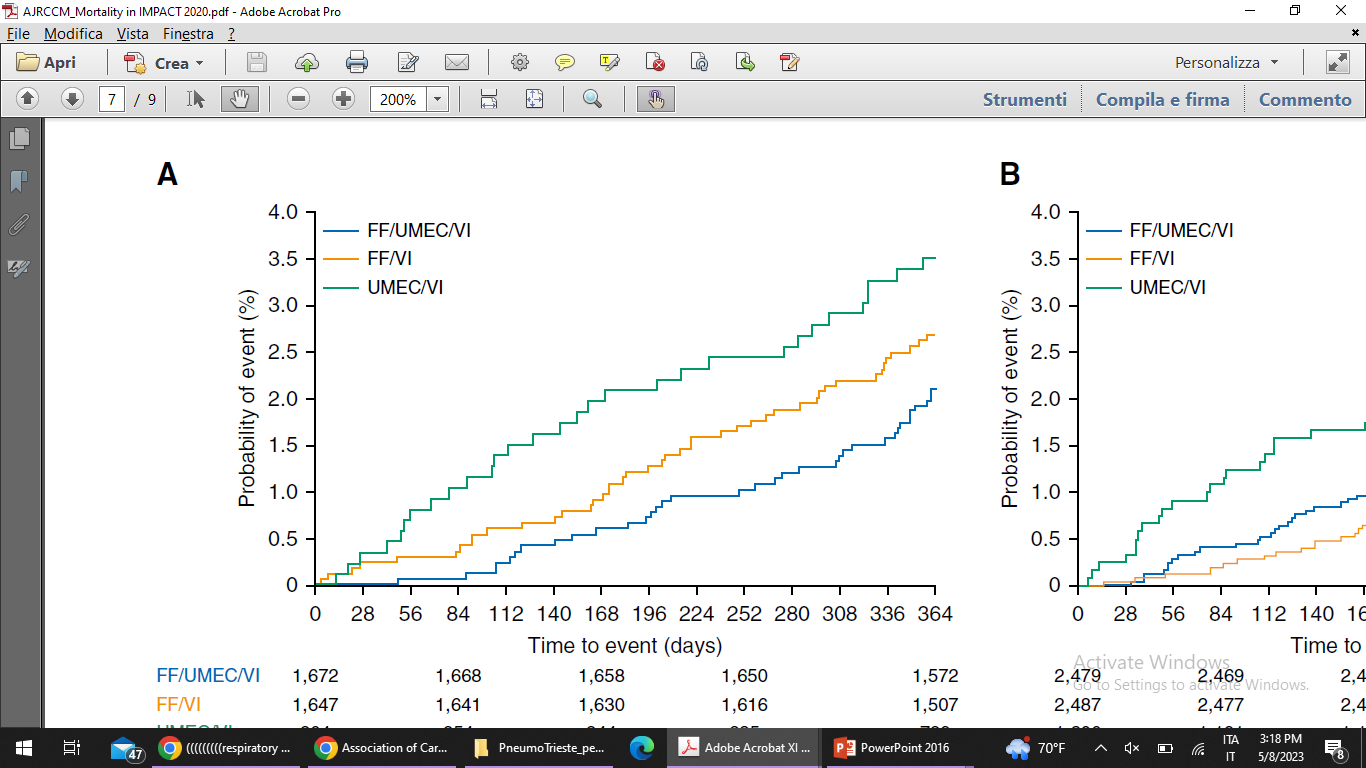 HR = 0.62 (95% CI, 0.38–1.00; P = 0.051) VS UMEC/VI
HR = 0.71 (95% CI, 0.46–1.10; P = 0.124) VS FF/VI
Lipson DA et al. Am J Respir Crit Care Med 2020
Mortality in patients on ICS at screening in IMPACT trial
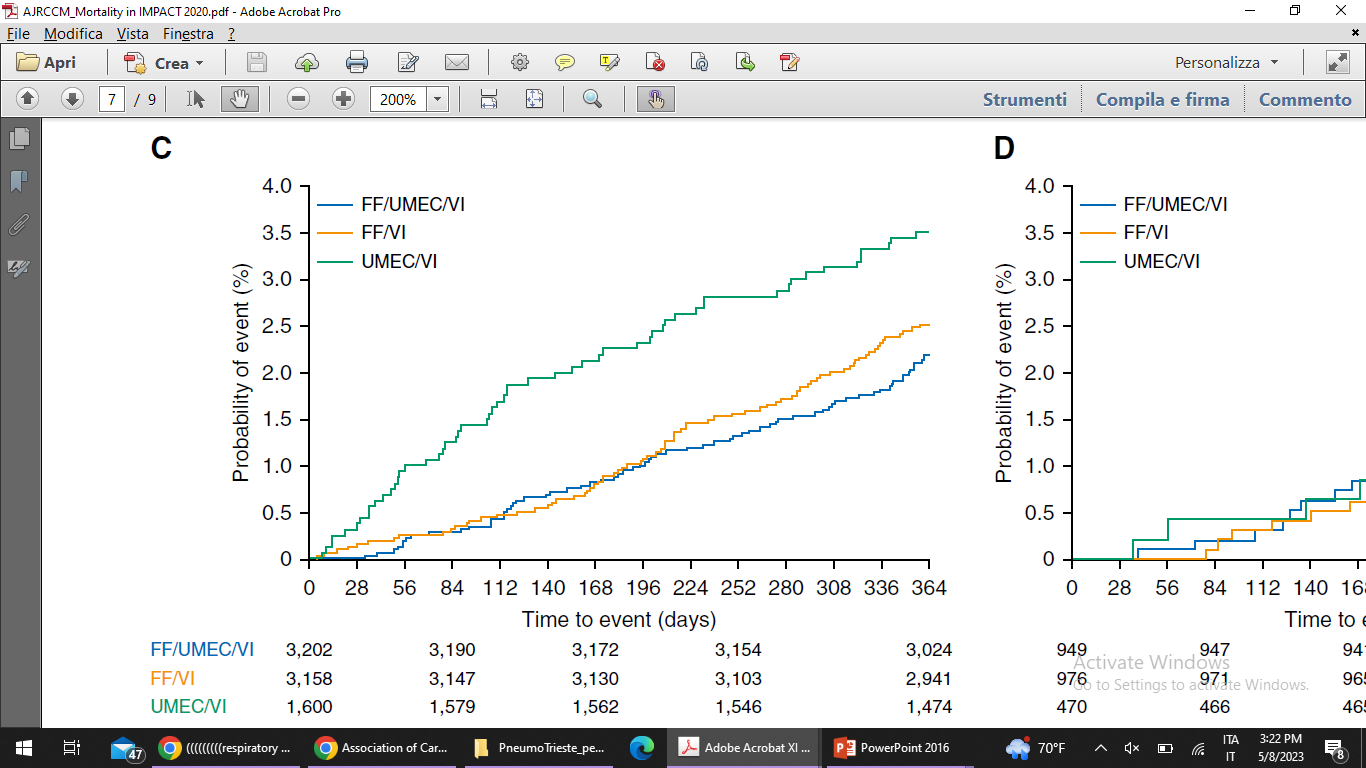 HR = 0.63 (95% CI, 0.44–0.89; P = 0.009) VS UMEC/VI
HR = 0.82 (95% CI, 0.60–1.13; P = 0.229) VS FF/VI
Lipson DA et al. Am J Respir Crit Care Med 2020
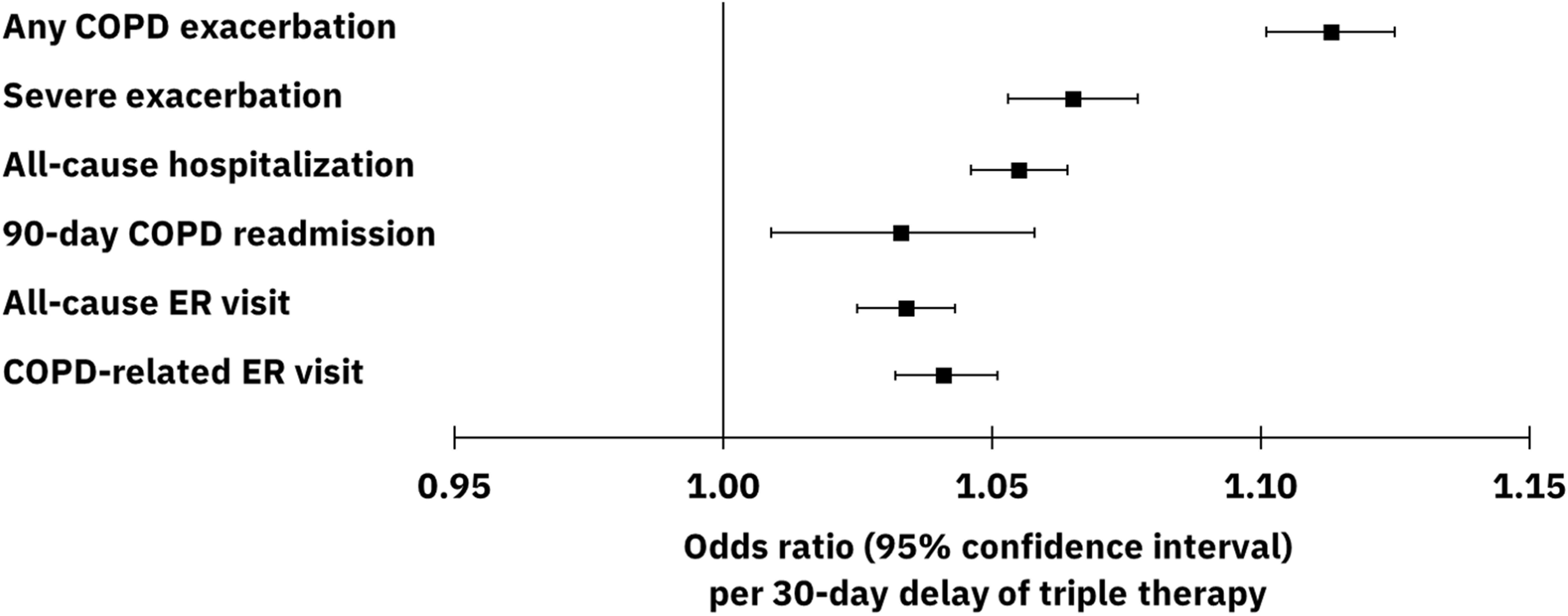 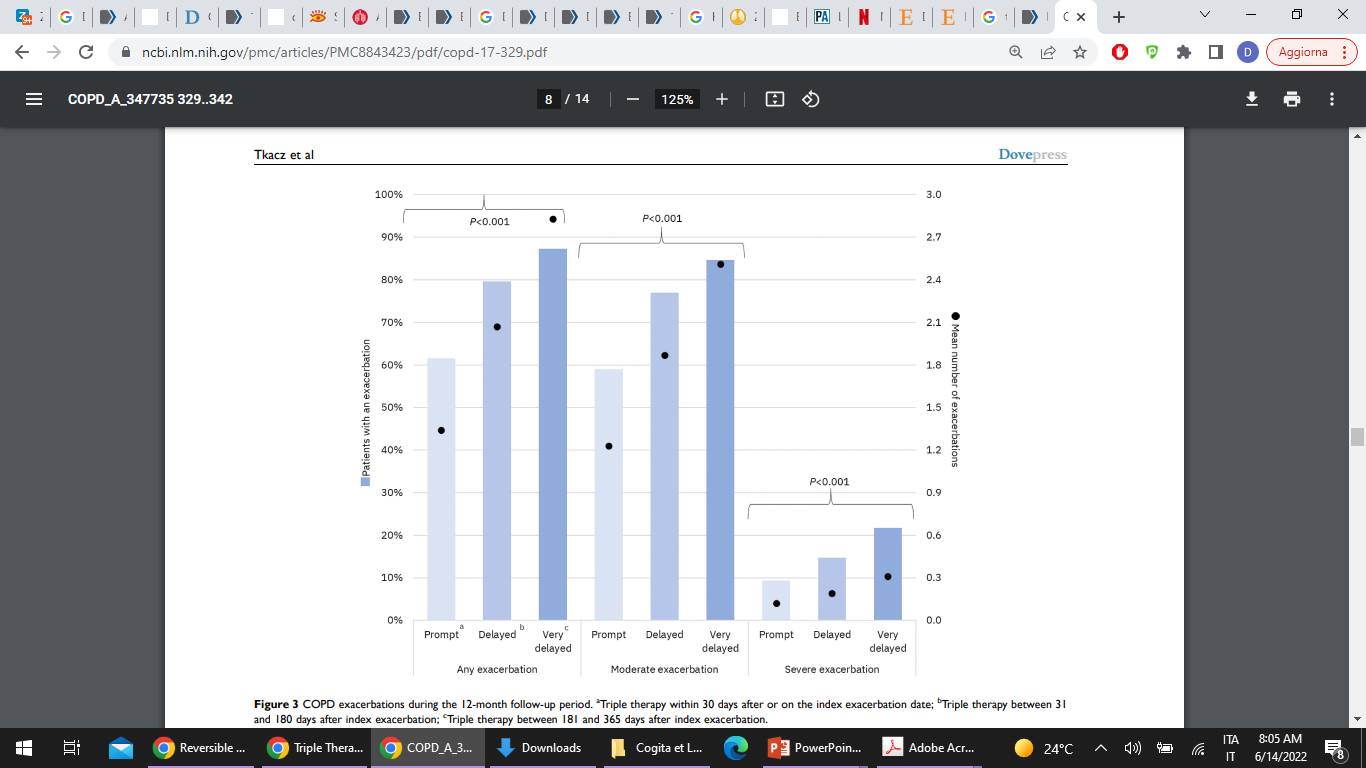 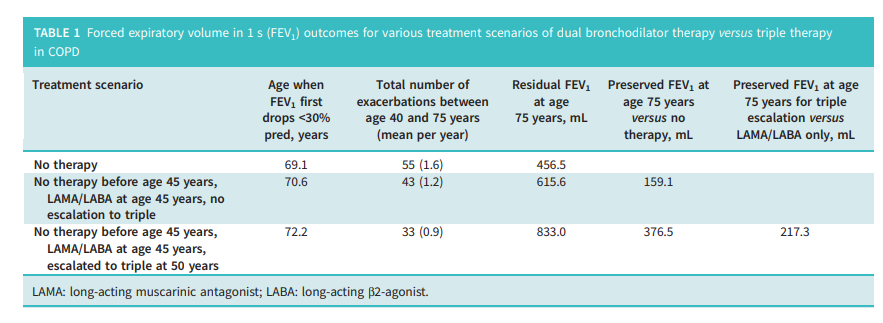 Singh D et al. ERJ Open Res 2024
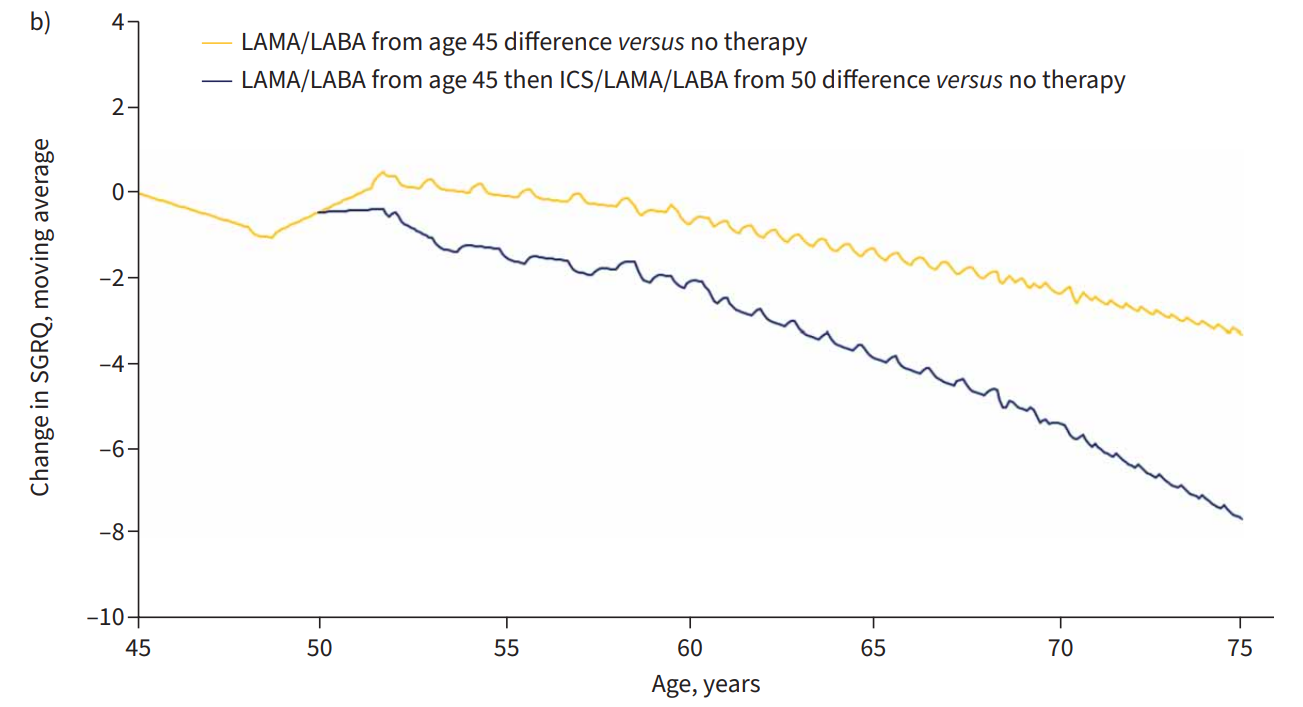 Singh D et al. ERJ Open Res 2024
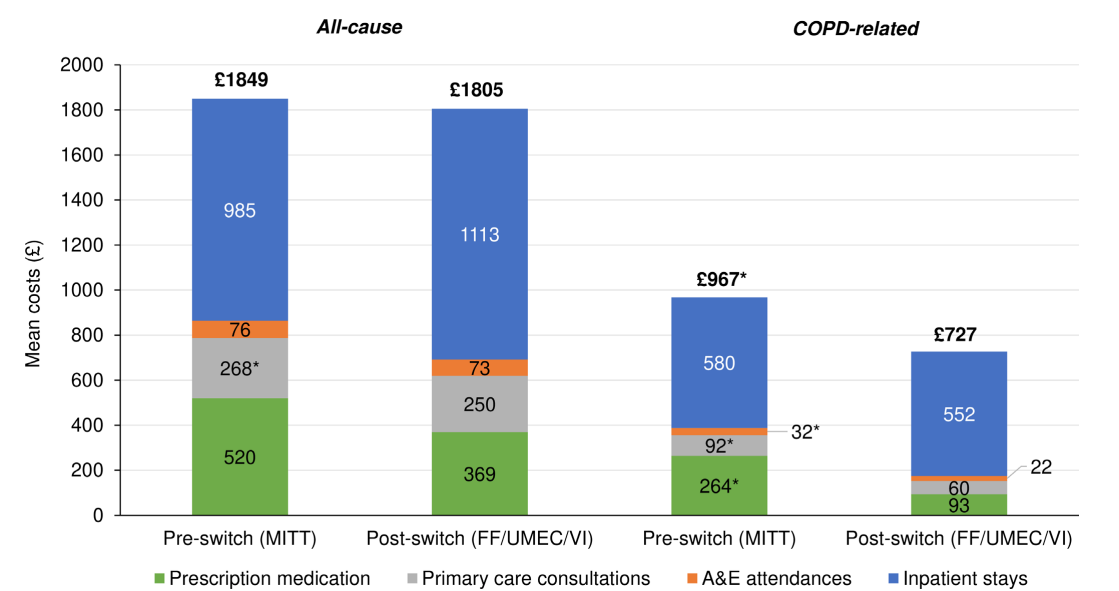 Singh D et al. ERJ Open Res 2024
Promptly Initiating Triple Therapy Is Associated with Decreased Morbidity 
and Economic Burden in COPD - PRIMUS Study
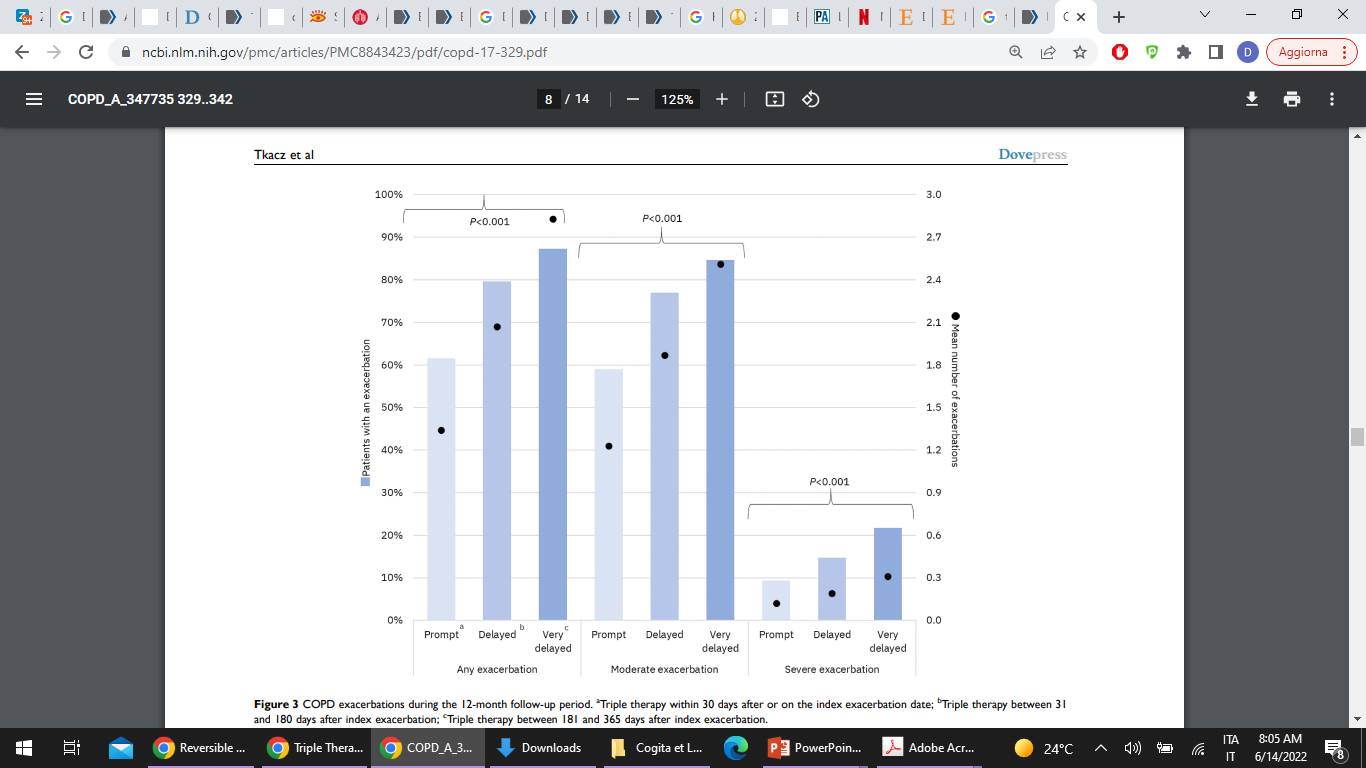 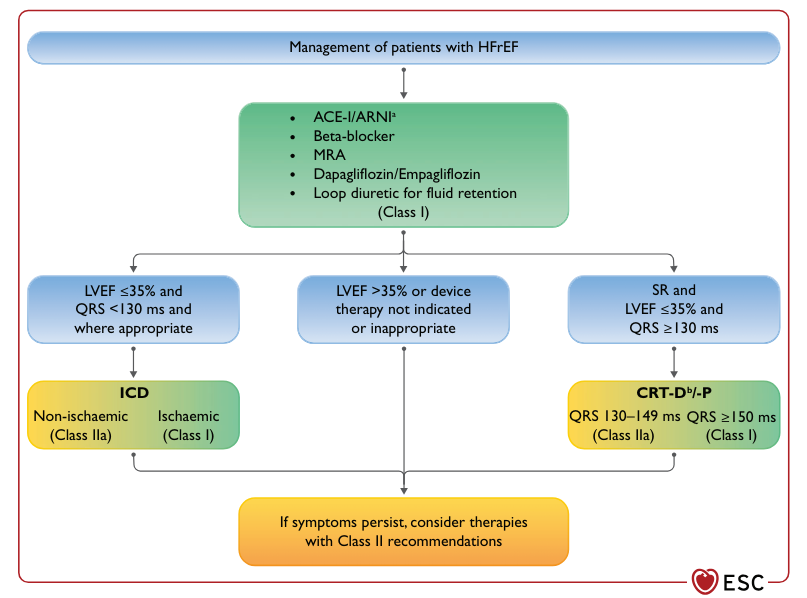 Tkacz J et al. Int J Chron Obstruct Pulmon Dis 2022
ICS/LABA
LAMA/LABA
LAMA
ICS/LABA/LAMA
Adherence to MITT is scarce, and is reduced with time
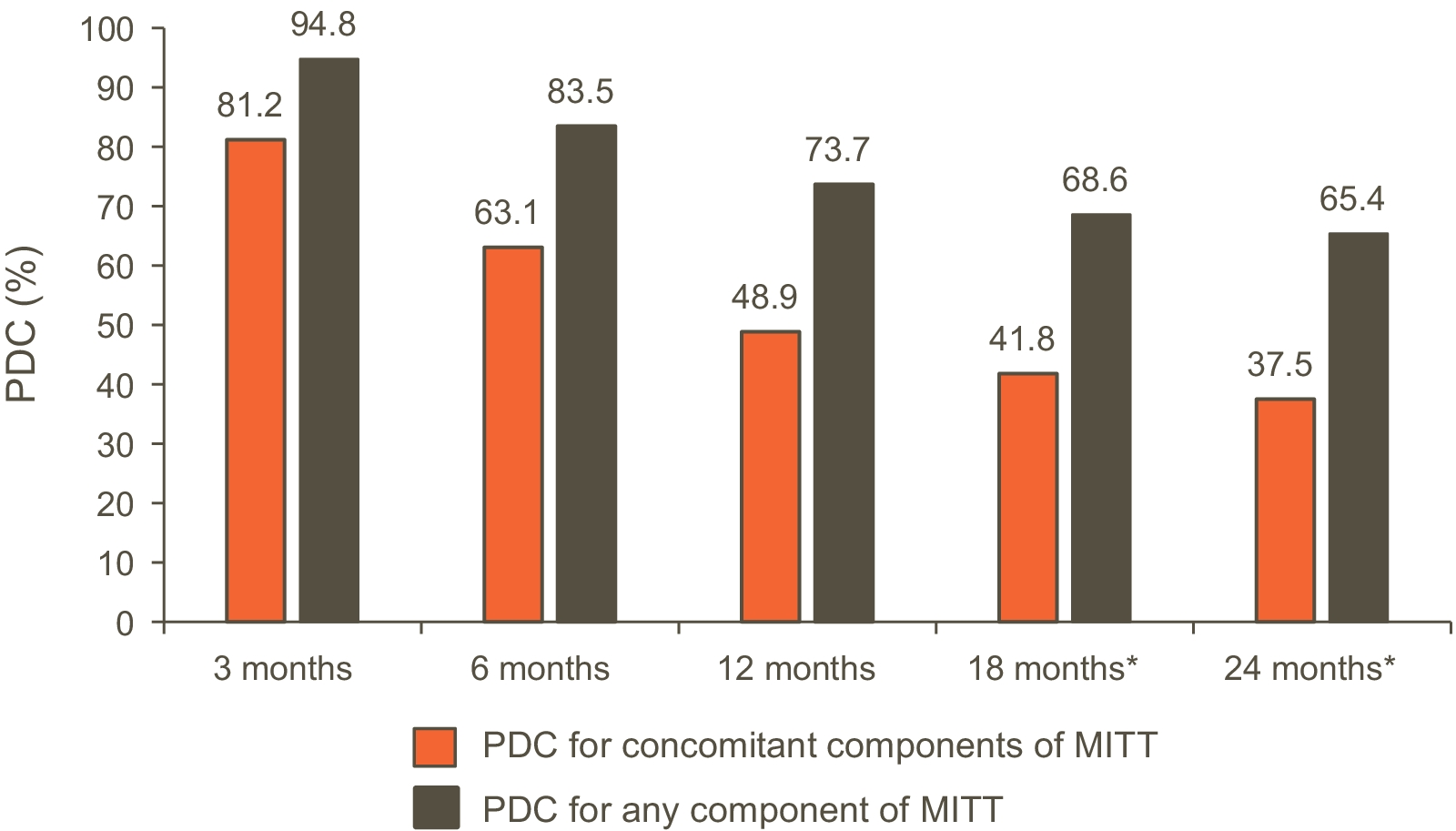 Proportion of days covered (%)
Lee C-H et al. Respir Res 2022
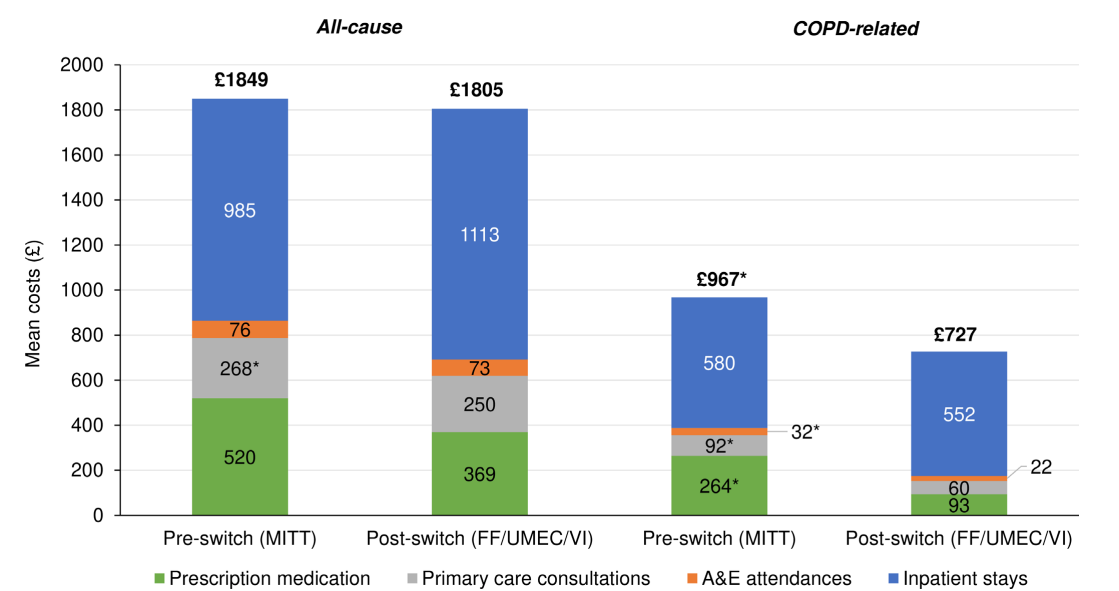 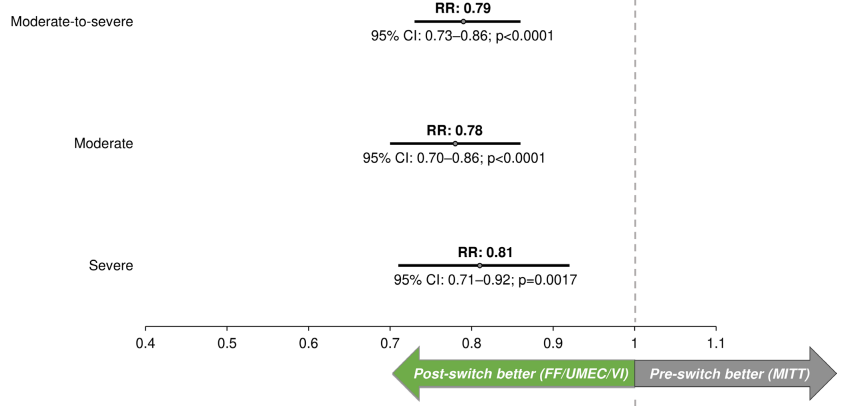 N = 2533 patients
Rothnie KJ et al. BMJ Open Repir Res 2024
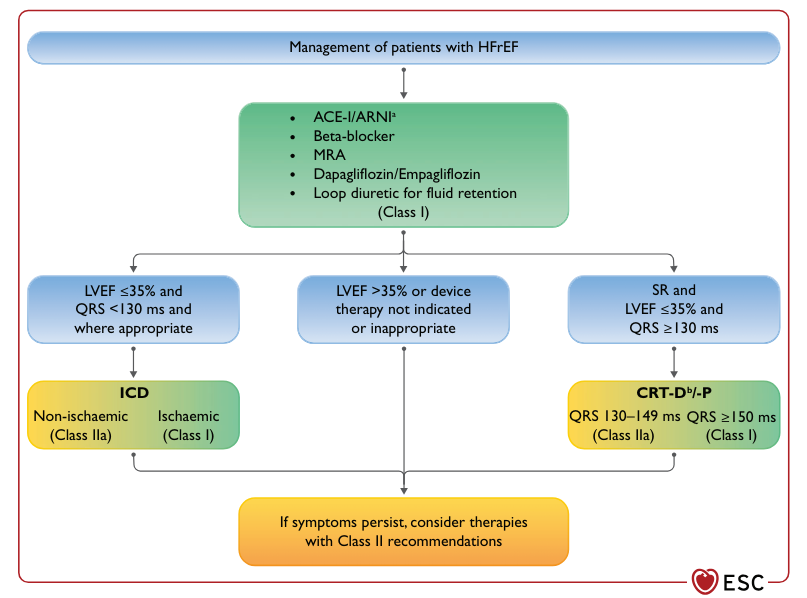 ESC Guidelines on management of Heart Failure 2021